New Planetary Temperature Model and ItsImplications for Understanding of Earth’s Climate History
Ned Nikolov, Ph.D. and Karl Zeller, Ph.D.Independent ResearchersFort Collins CO, USA
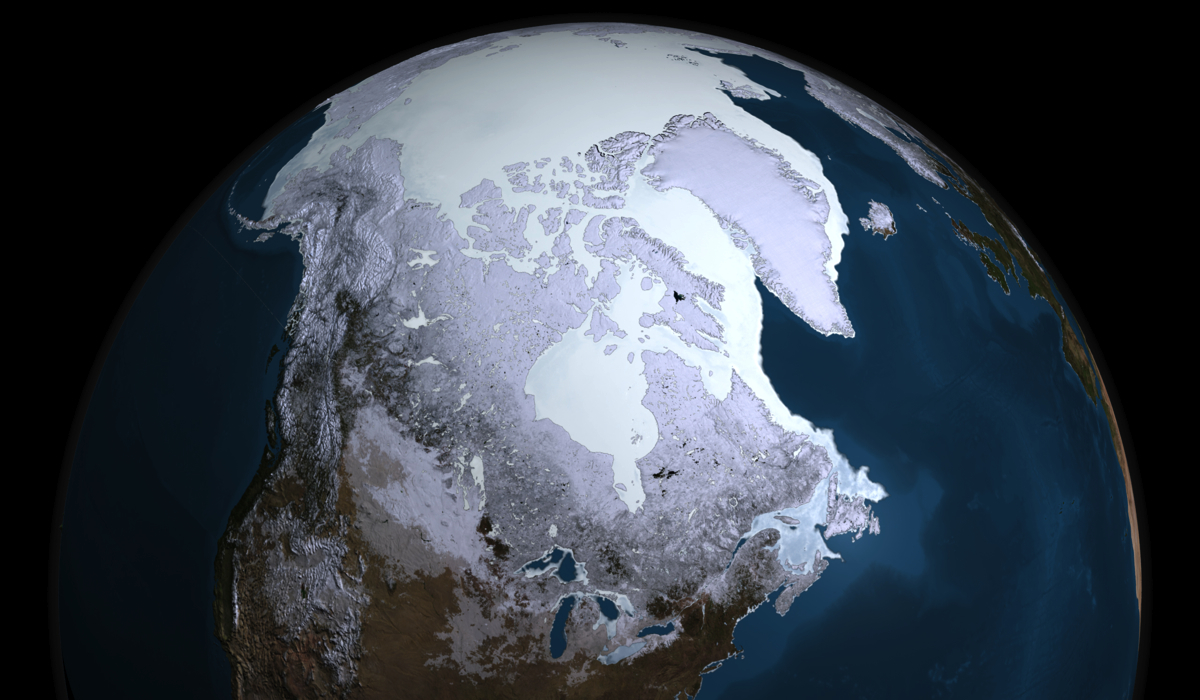 Purpose of this Talk:
Present an extension to the NZ semi-empirical model (Nikolov & Zeller 2017) that accurately describes latitudinal surface temperature gradients on rocky planets & moons in addition to the average global temperature.

Discuss implications of the extended NZ model for a qualitatively new understanding about drivers of Earth’s paleoclimate.
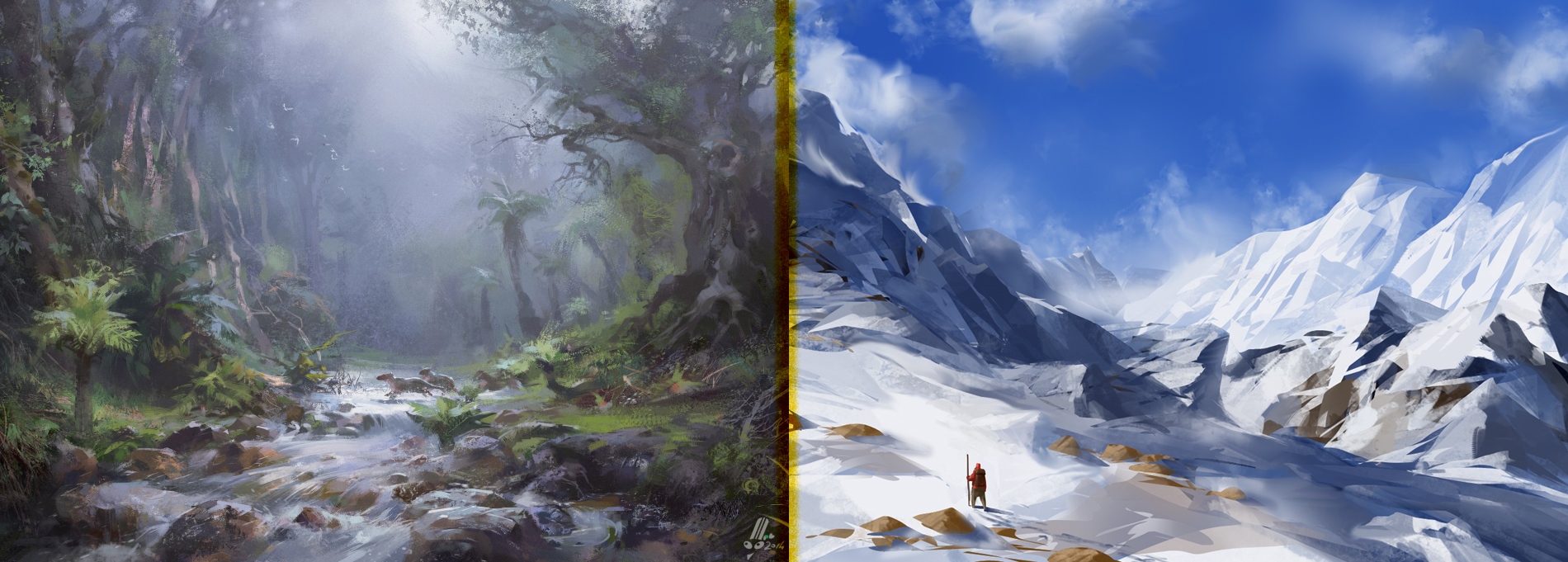 Eocene51 Mya
Last Glacial Maximum22 Kya
Empirical Model Based on NASA Data:Atmospheric Thermal Effect (Ts/Tna) vs. Total Surface Pressure
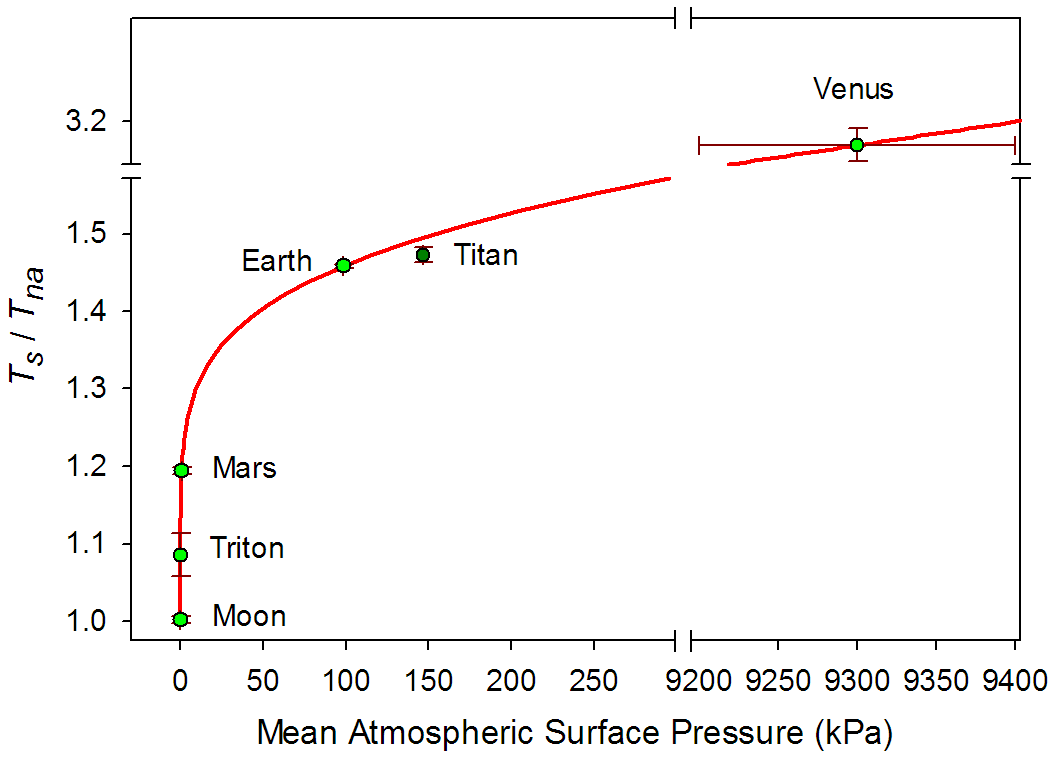 Nikolov N, Zeller K (2017) New insights on the physical nature of the atmospheric greenhouse effect deduced from an empirical planetary temperature model. Environ Pollut Climate Change 1:112, doi: 10.4172/2573-458X.1000112
NZ Model Robustness
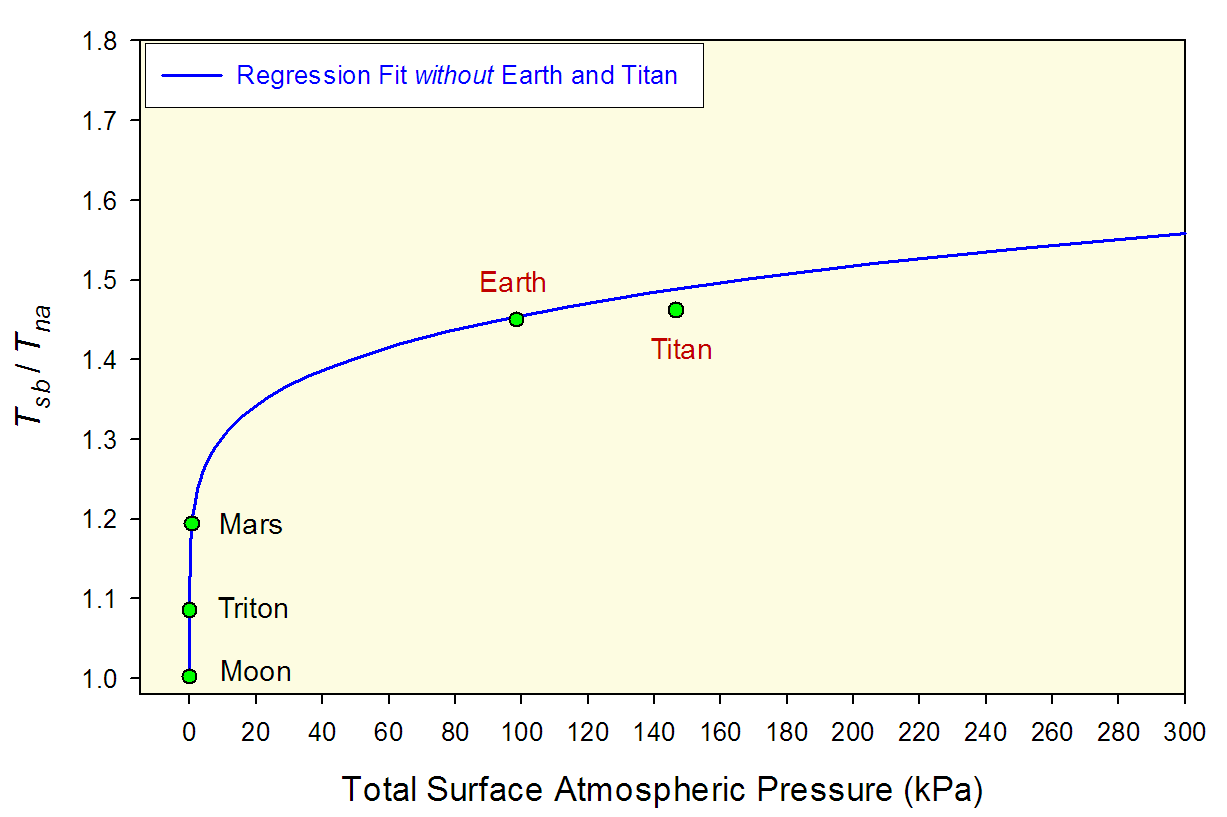 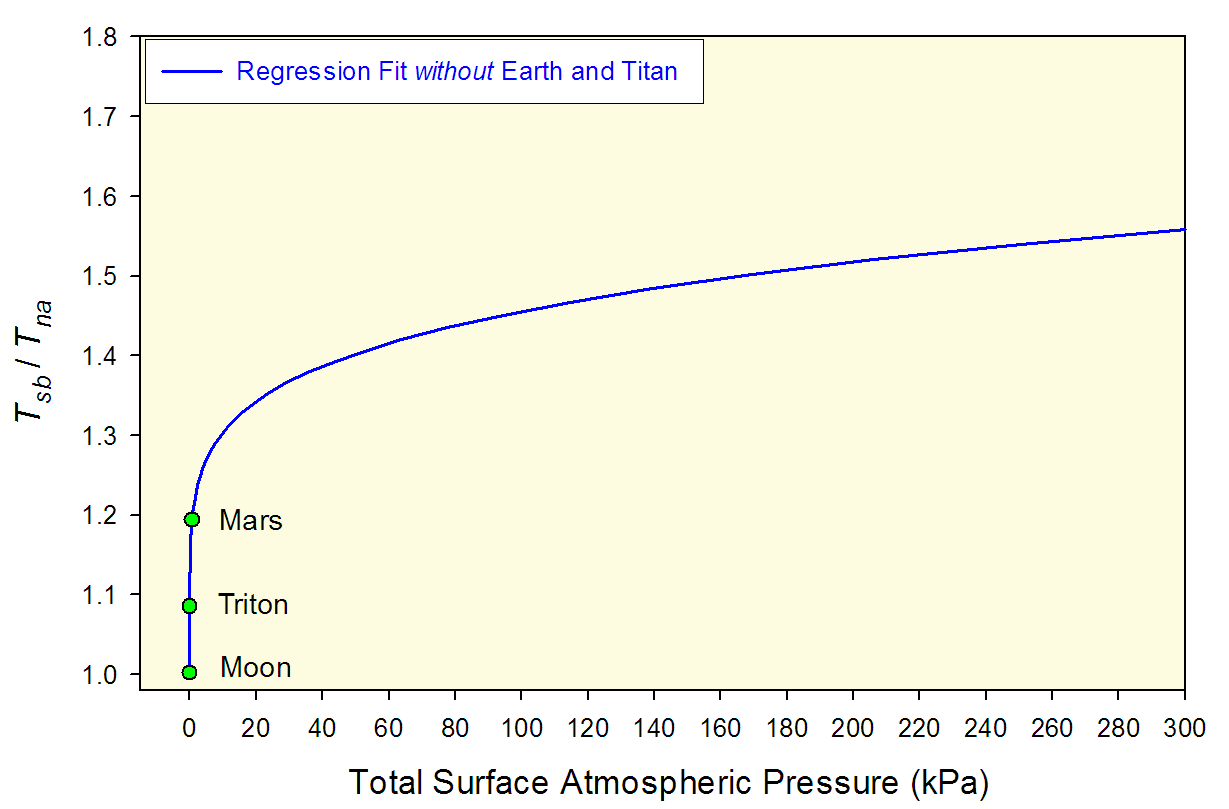 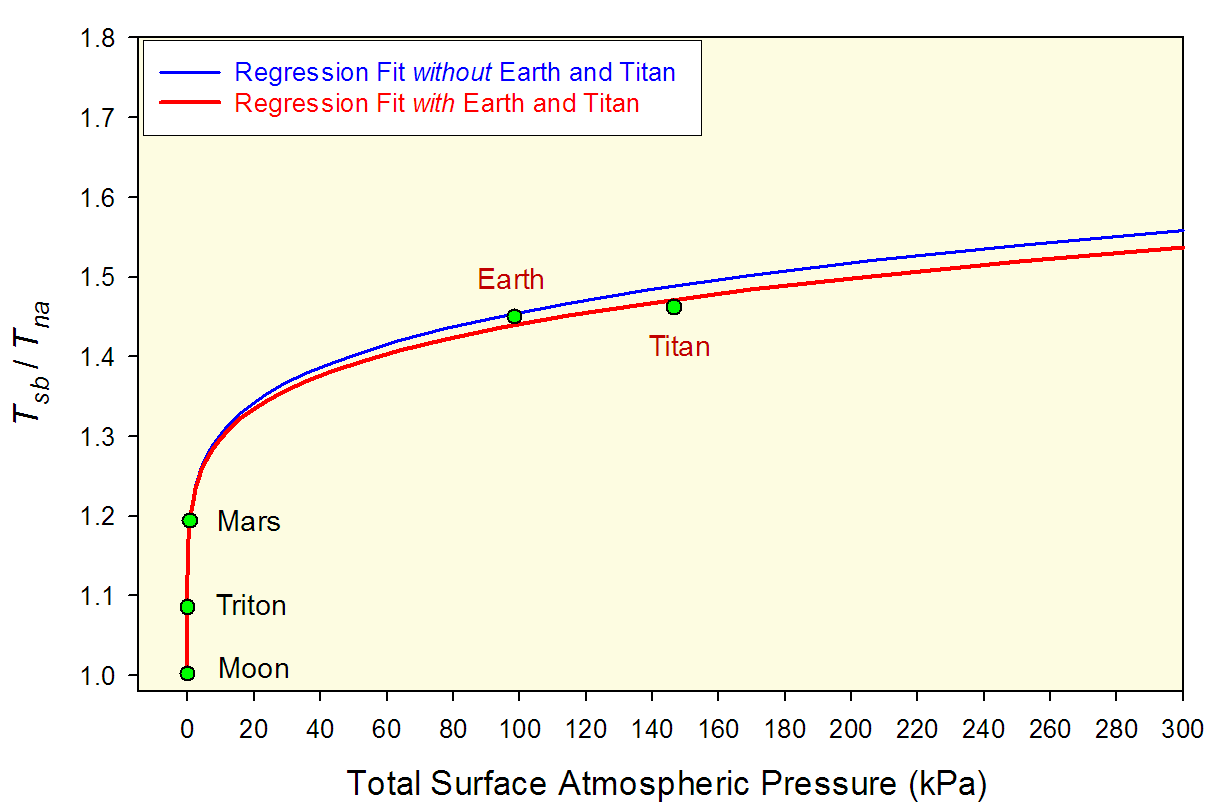 Baseline Global Surface Temperature (Tsb) as a Function ofTOA Solar Irradiance (S) and Total Atmospheric Pressure (P)
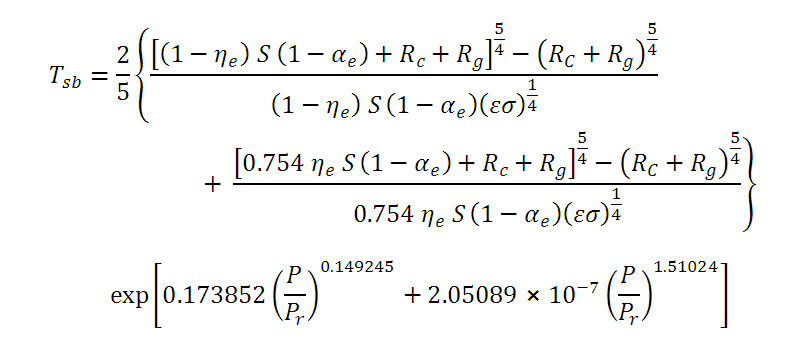 Relative  Atmospheric Thermal Enhancement, Ea (-)
Airless Spherical  Average Global Temperature, Tna (K)
Baseline Global Surface Temperature (GST) as a Function ofTOA Solar Irradiance and Total Atmospheric Pressure
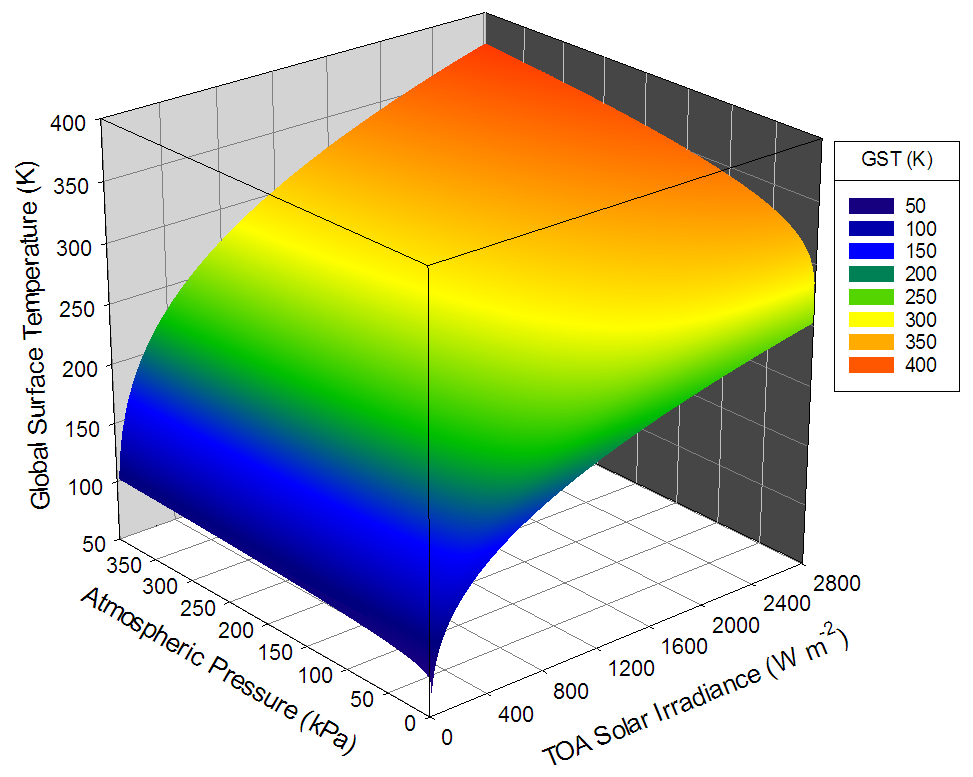 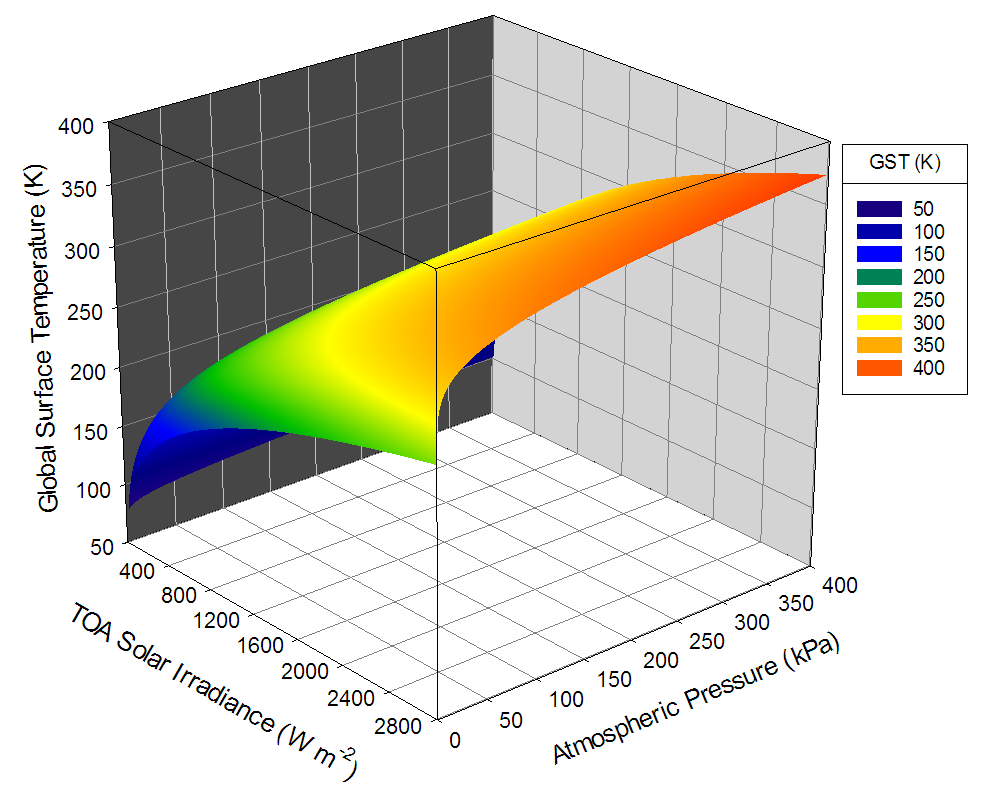 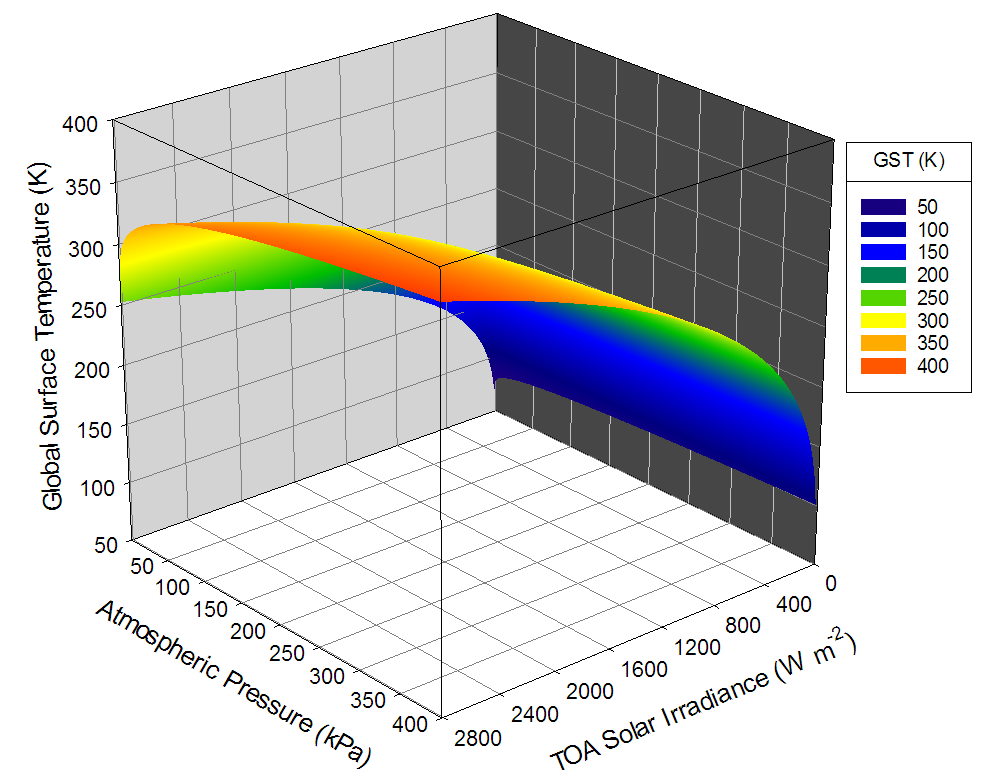 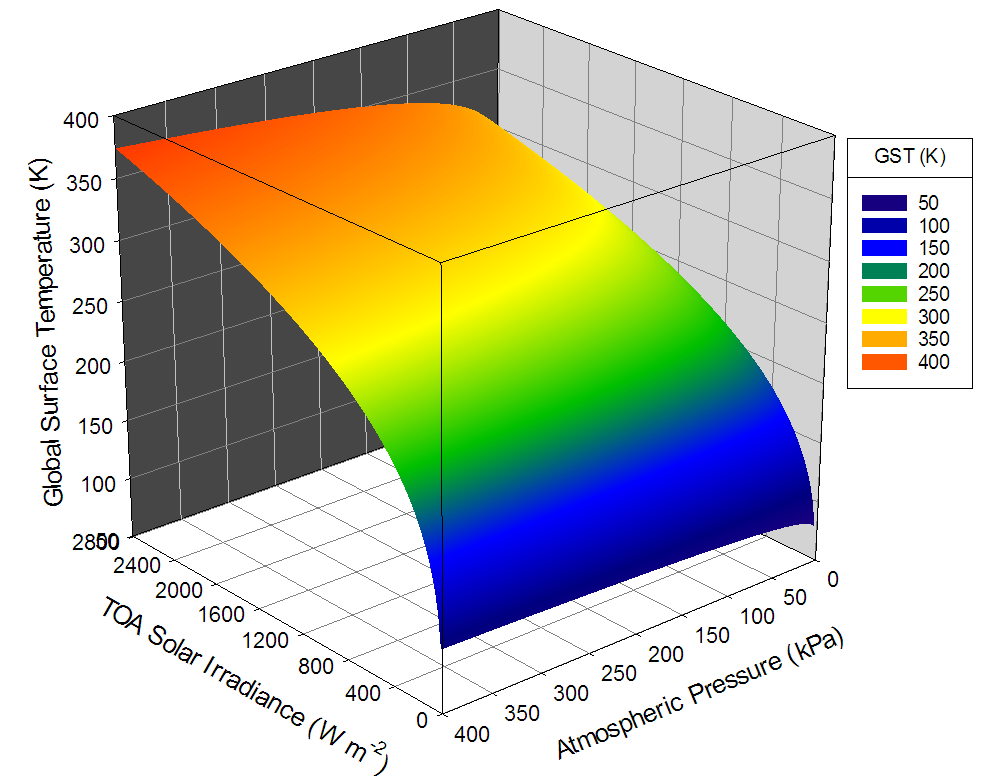 Earth’s Baseline Global Surface Temperaturefor the Past 2000 years: 286.4 K (+13.2 oC)
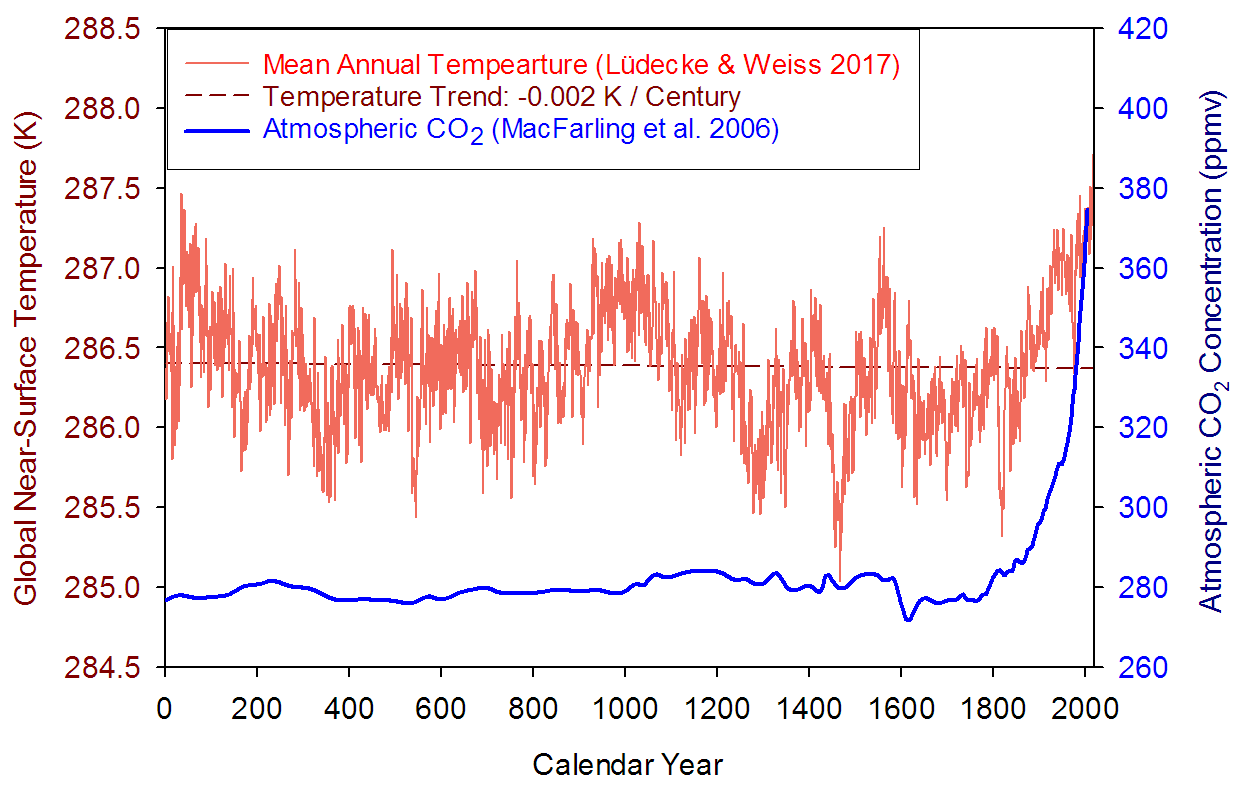 Baseline Temperature
If the baseline Global Surface Temperature of a planet is predictable from Solar Irradiance and Total Atmospheric Pressure, what about the average temperatures at other latitudes?
Can we predict the average surface temperature at the Equator (Teq), 60-degree absolute latitude (T60), and the Polar Region (Tp)?

Method:  Model Temperature Gradients via Dimensional Analysis 
 
If 
   Tbs   = Baseline Global Surface Temperature
   ΔTlat = Meridional Temperature Gradient (Teq – Tp)

Then find:

   ΔTlat = ƒ1(x),  Teq – Tbs = ƒ2(x),  Tbs – T60 = ƒ3(x),
   where x is an unknown driver of the latitudinal temperature gradients. 
   Once the above gradients are defined, then Tp = Teq – ΔTlat 
 
What is the nature of x ?
We found: Across planetary bodies of the Solar System, latitudinal temperature gradients can accurately be predicted from near-surface atmospheric molar density ρm (mol m-3), i.e. x = ρm.
Empirical Model Based on NASA Data:Meridional Temperature Gradient vs. Atmospheric Density
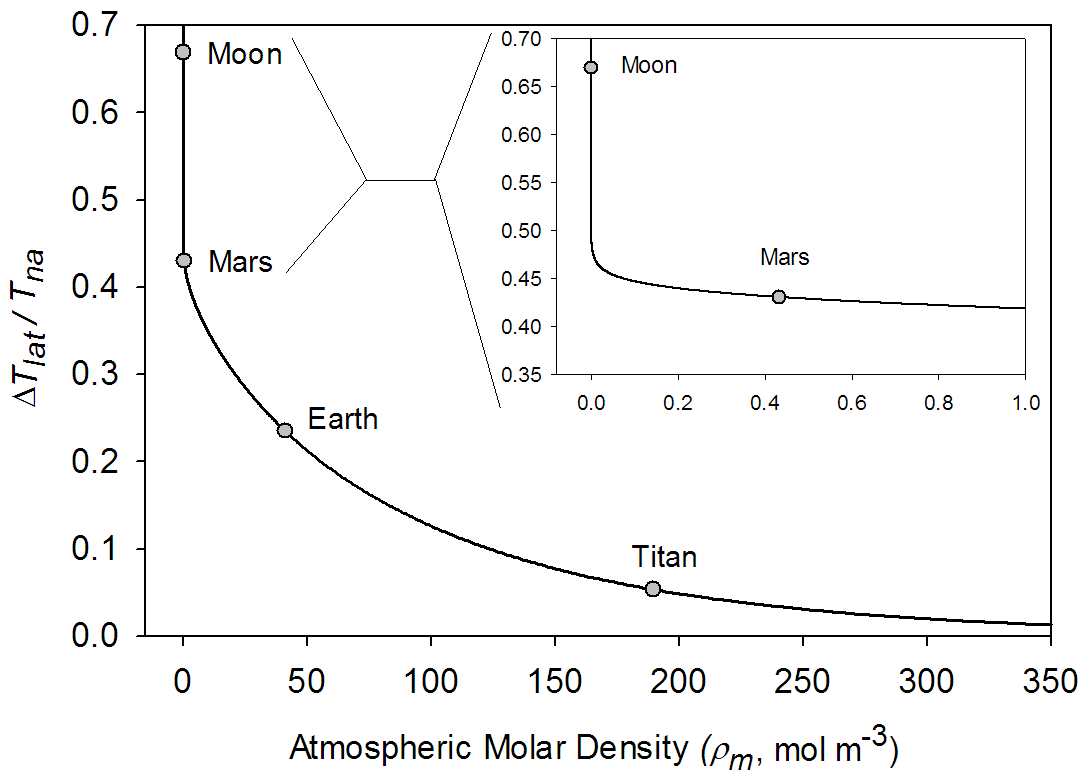 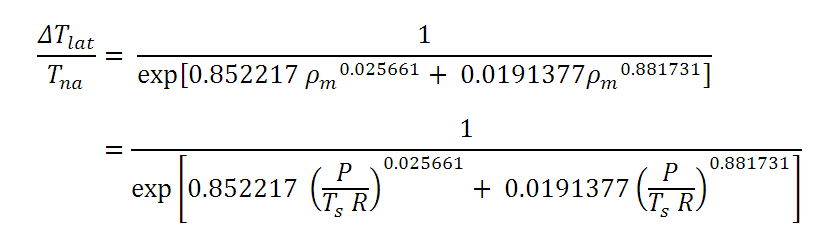 ΔTlat = Equator-to-Pole (Meridional) Temperature Gradient (K)
Tna = Spherical Average Global Airless Surface Temperature (K)
Meridional Temperature Gradient (MTG) as a Function ofTOA Solar Irradiance and Total Atmospheric Pressure
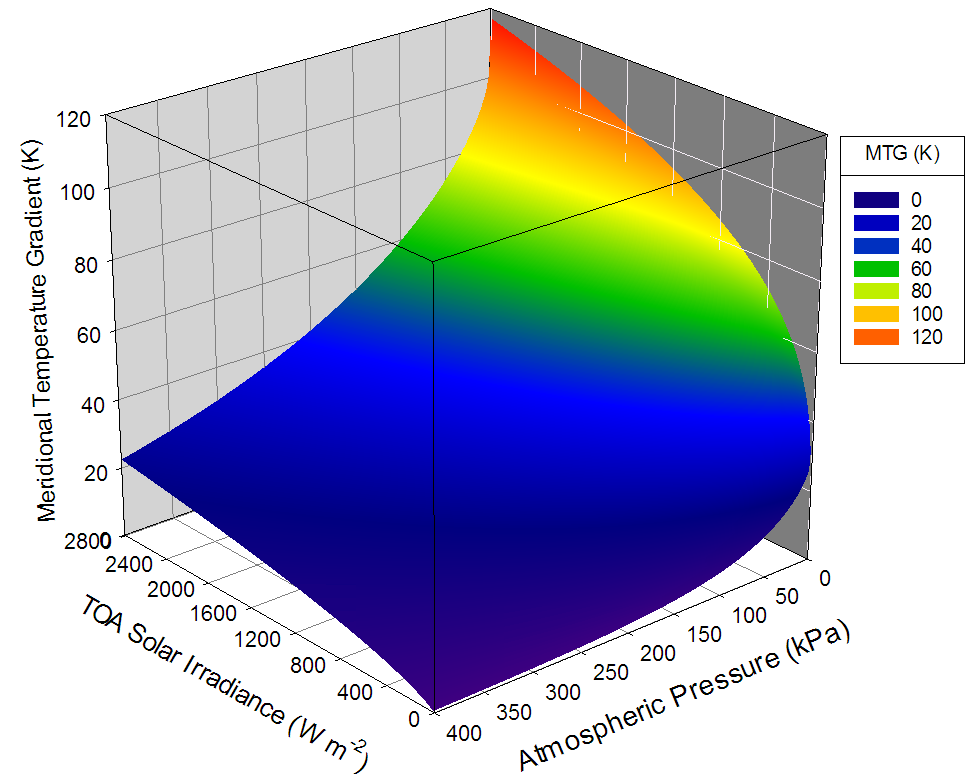 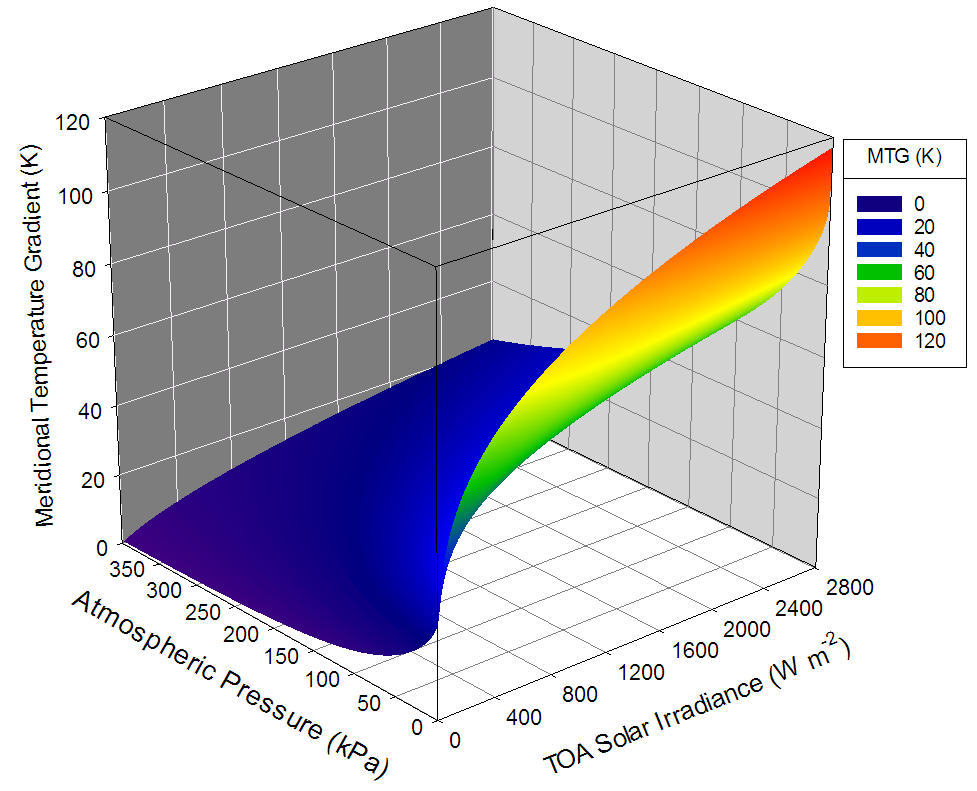 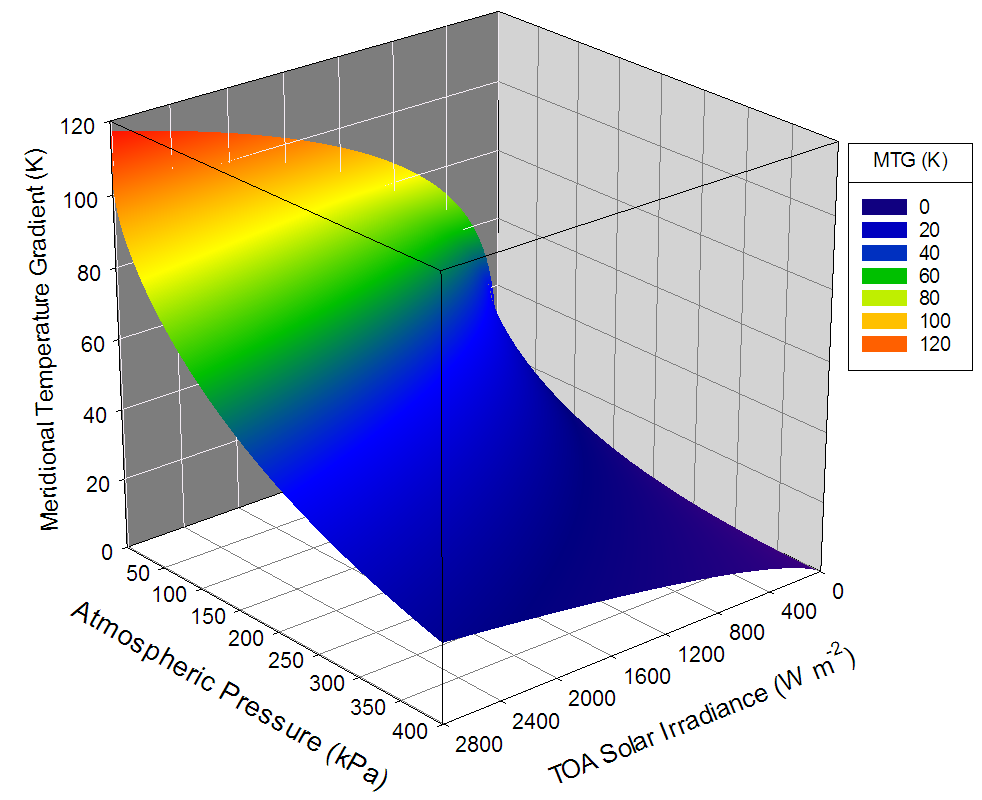 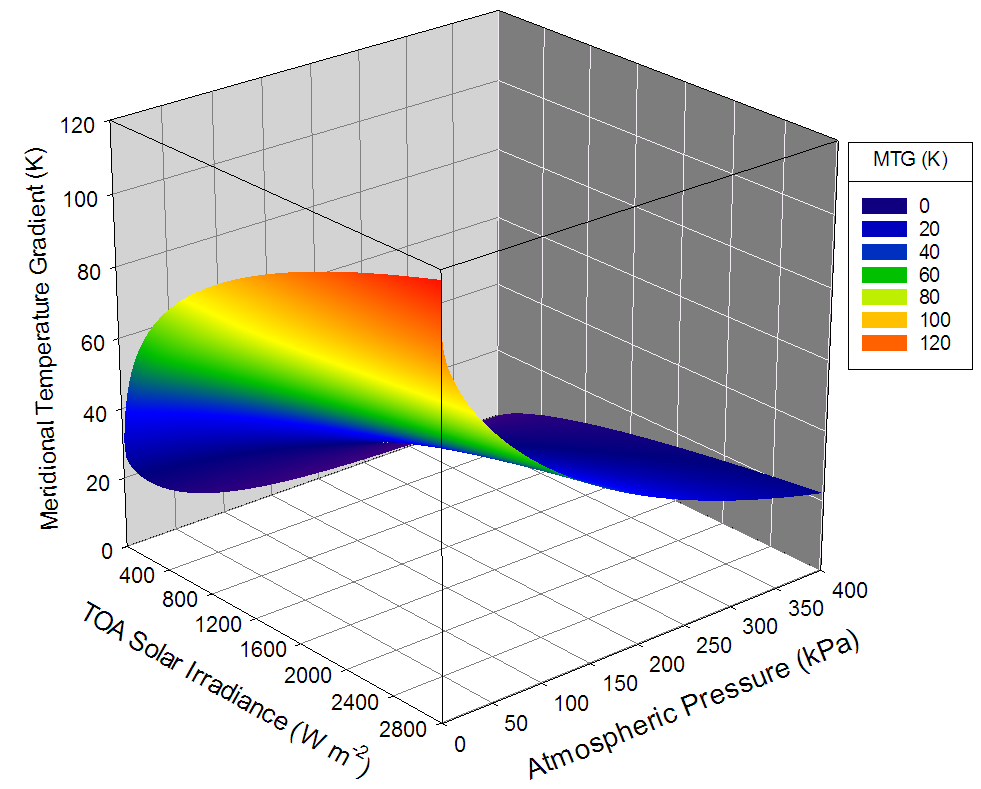 Empirical Model Based on NASA Data:Temperature Gradients vs. Atmospheric Density
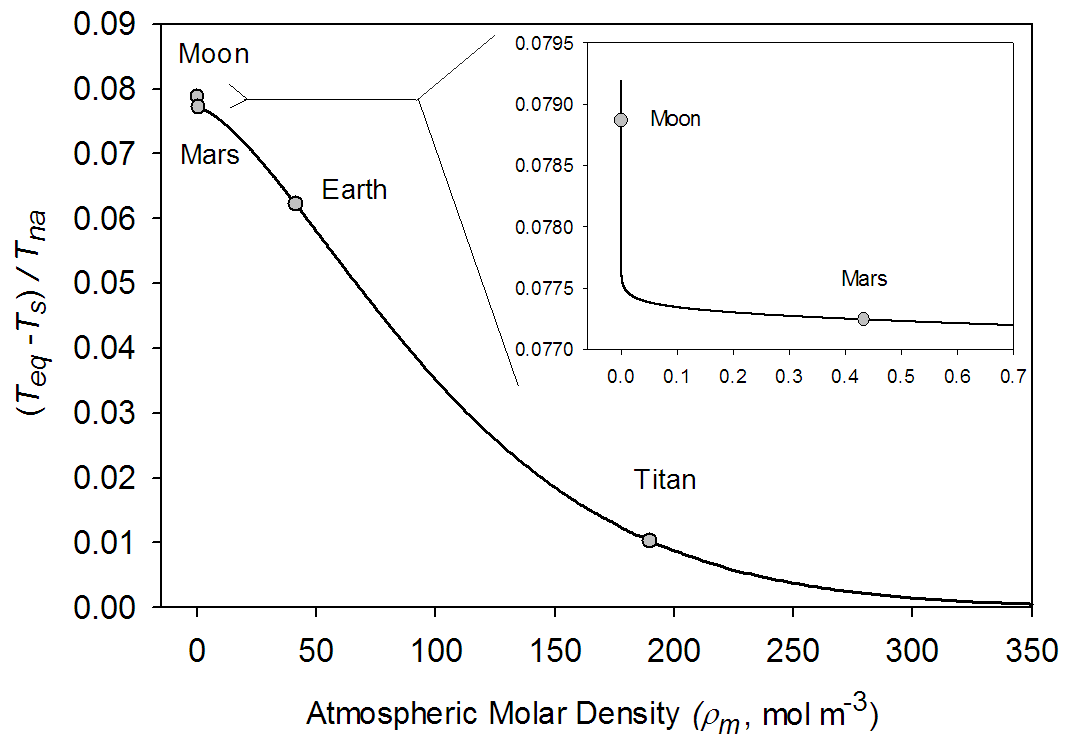 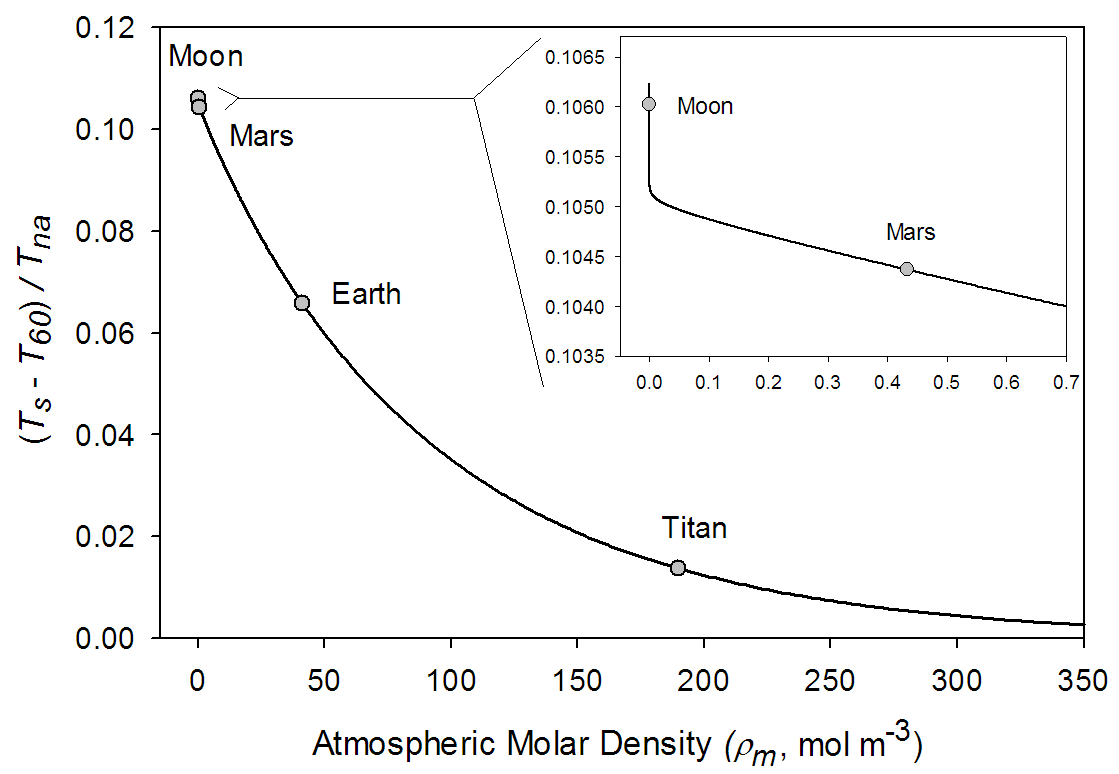 Teq = Equatorial Mean Annual Surface Temperature (K)
Ts   = Spherically Averaged Global Mean Annual Surface Temperature (K)
T60 = Mean Annual Surface Temperature at 60 degree  Absolute Latitude (K)
Tna = Spherical Average Global Airless Surface Temperature (K)
NZ Model Predictions for Mercury, Europa, and Pluto
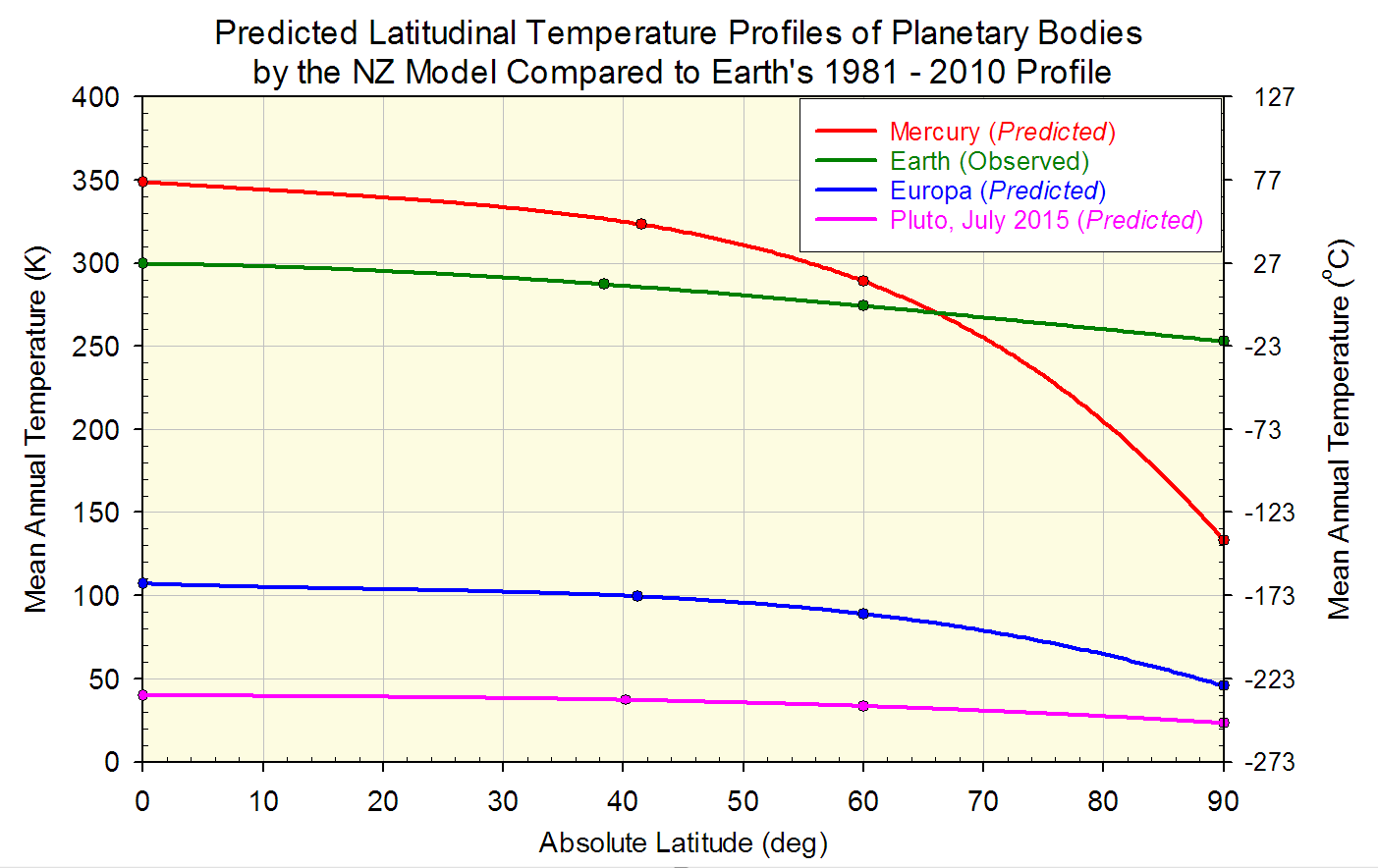 Pluto’s Near-Surface Temperatures
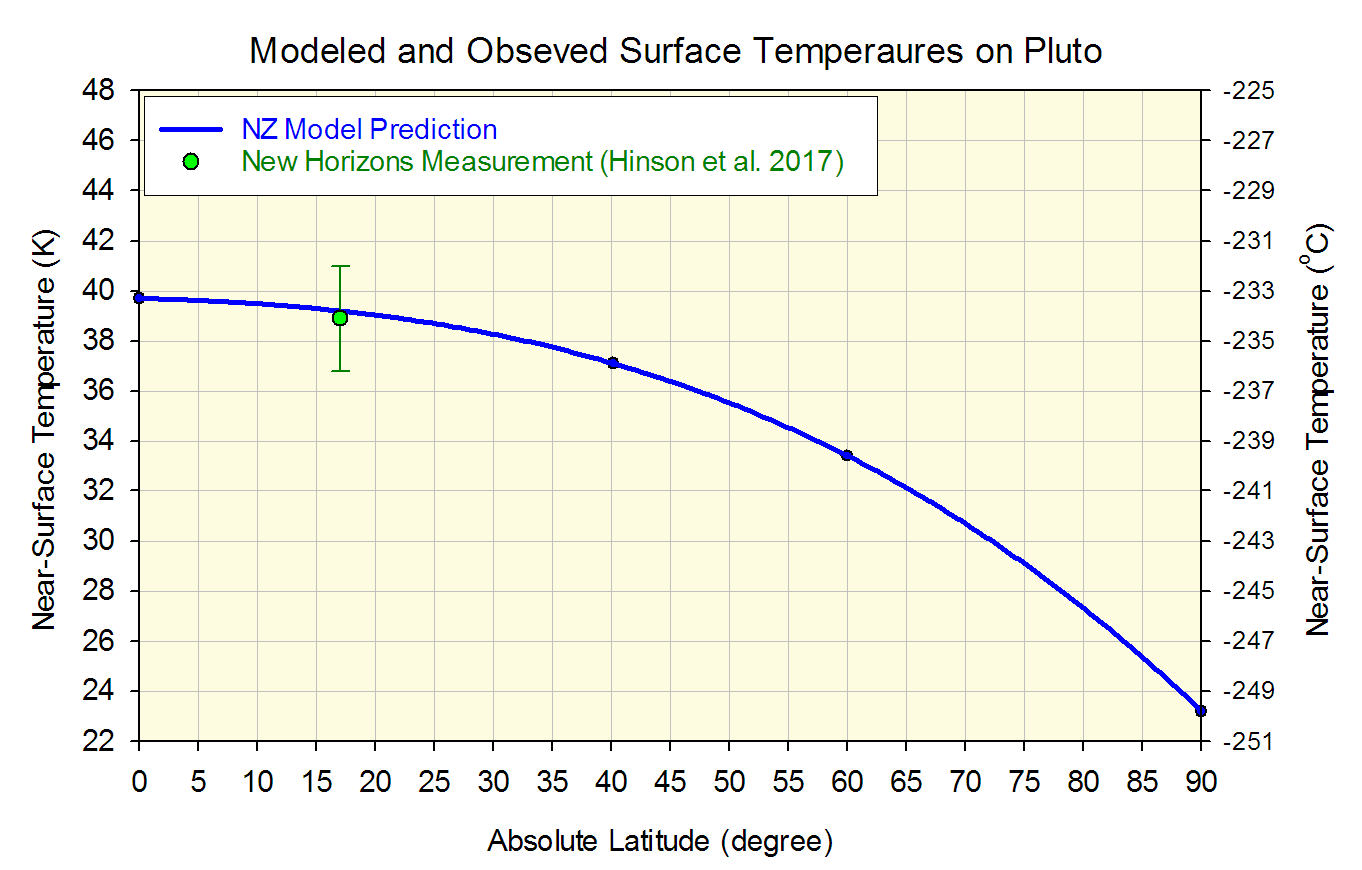 Data Reference: Hinson et al. (2017) Radio occultation measurements of Pluto’s neutral atmosphere with New Horizons. Icarus, 290:96-111.
Application of the New Planetary Temperature Modelto Investigate Drivers of Earth’s PaleoclimateEmploying Method of Richard Feynman
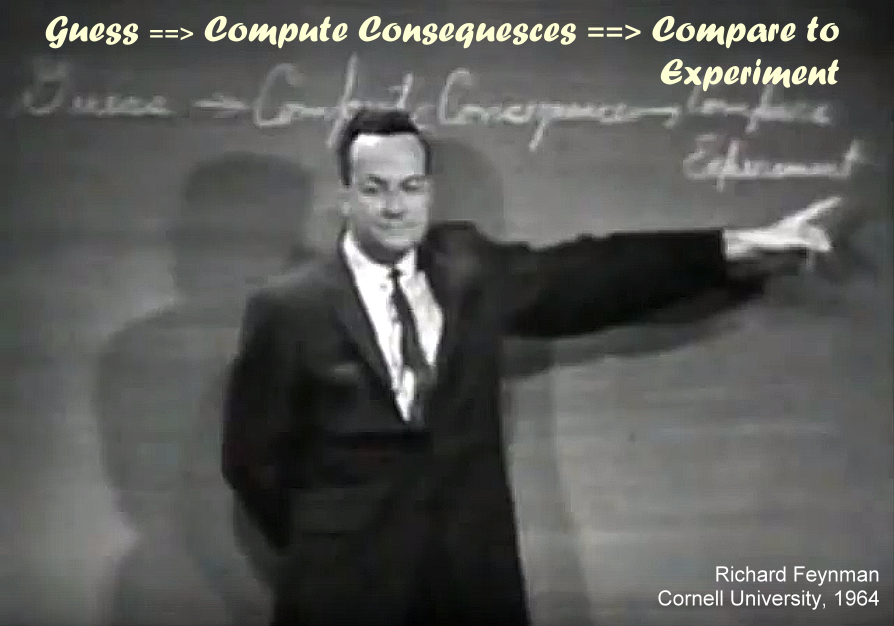 Application of the New Planetary Temperature Modelto Study Drivers of Earth’s Paleoclimatic ChangesEmploying Method of Richard Feynman
Make a Guess (Formulate a Hypothesis):
 
Changes in Earth’s Global Surface Air Temperature (GSAT) observed in the geological record on time scales of thousands to millions of years are caused by variations in total atmospheric pressure and do not depend on greenhouse-gas concentrations.

Compute Consequence of the Guess (Hypothesis Test):
 
A model assuming that variations in total atmospheric pressure were the main driver of Earth’s past climatic changes should correctly reproduce the observed Polar Temperature Amplifications in the geological record.

Compare Model Computations to Observations (Hypothesis Verification): 
If the model correctly reproduces independent reconstructions of Equatorial and Polar paleo-temperature dynamics (i.e. past Polar Amplifications), then the Hypothesis is considered verified.
What Has Caused these Paleoclimatic Changes?
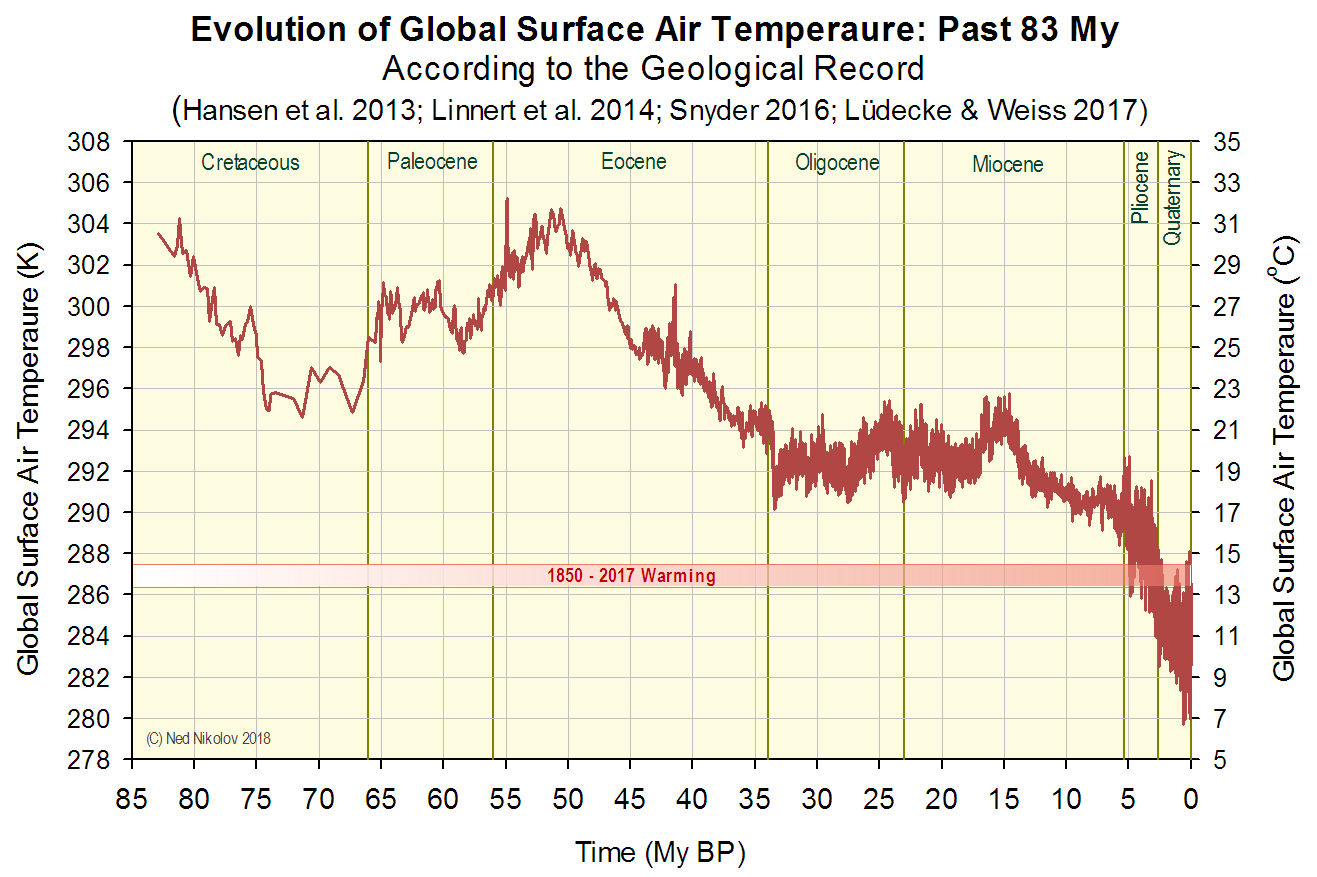 Quaternary Climate Change & Polar Amplification
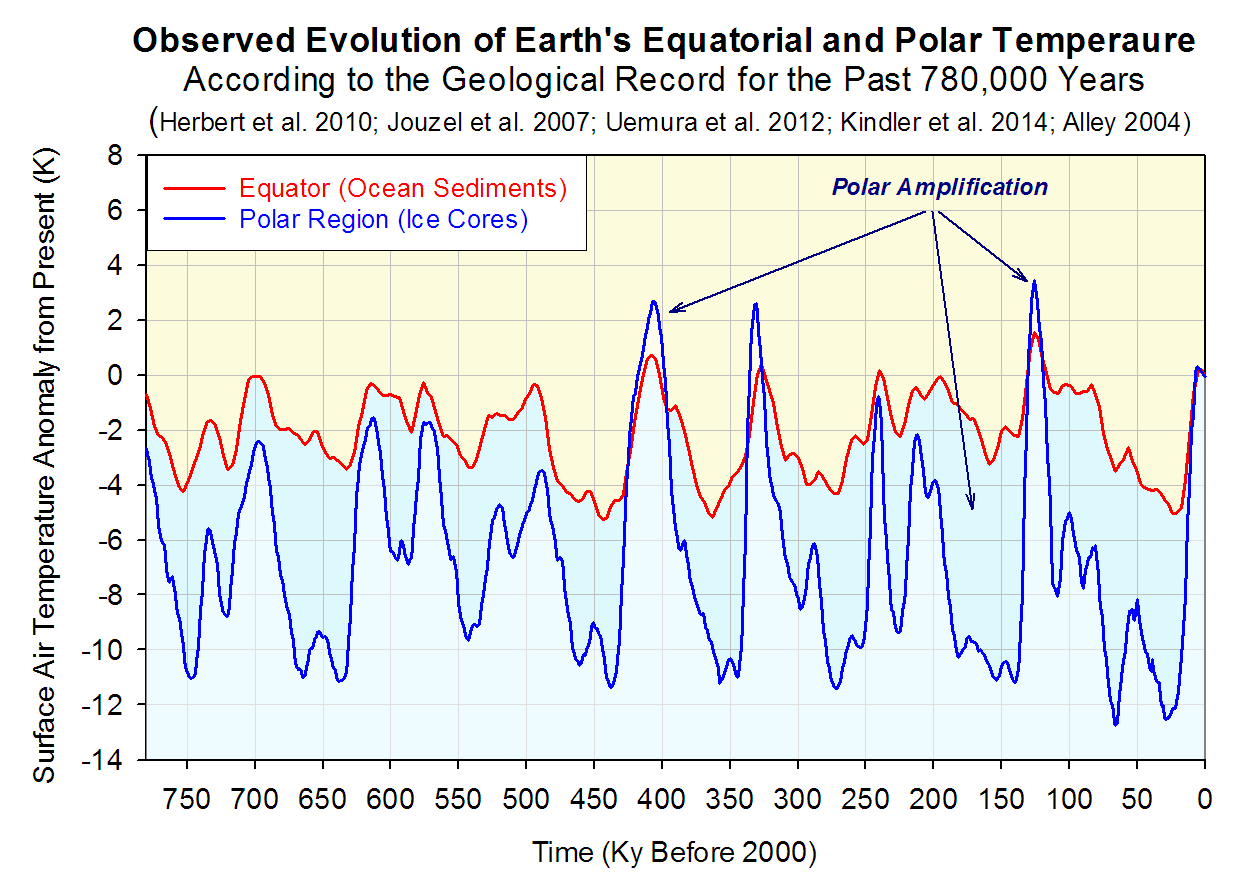 Early Eocene Temperatures & Polar Amplification
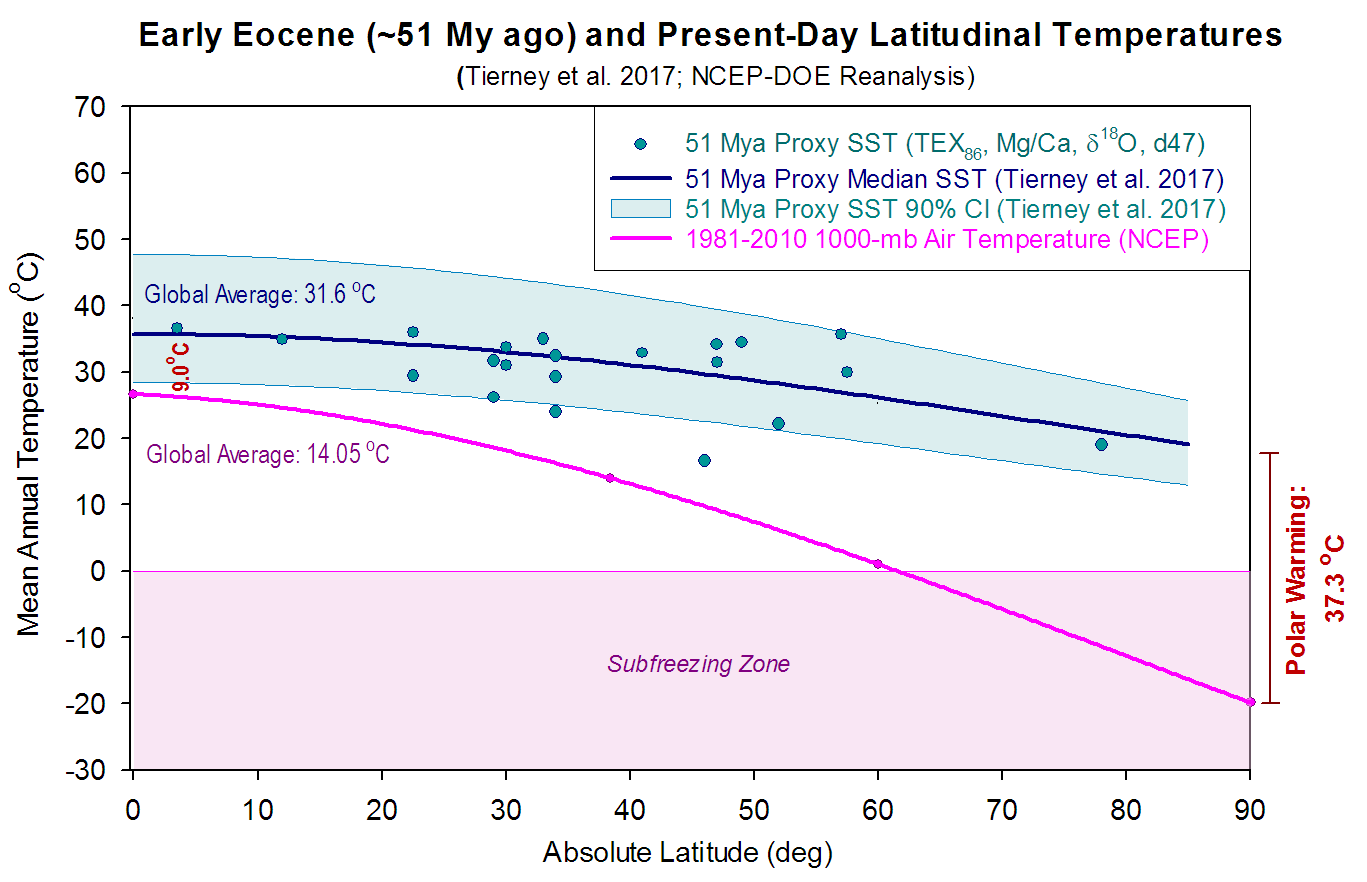 Data Reference: Tierney et al. (2017) Eocene temperature gradients. Nature Geoscience, 10:538-539
Global Climate Dynamics during the Quaternary
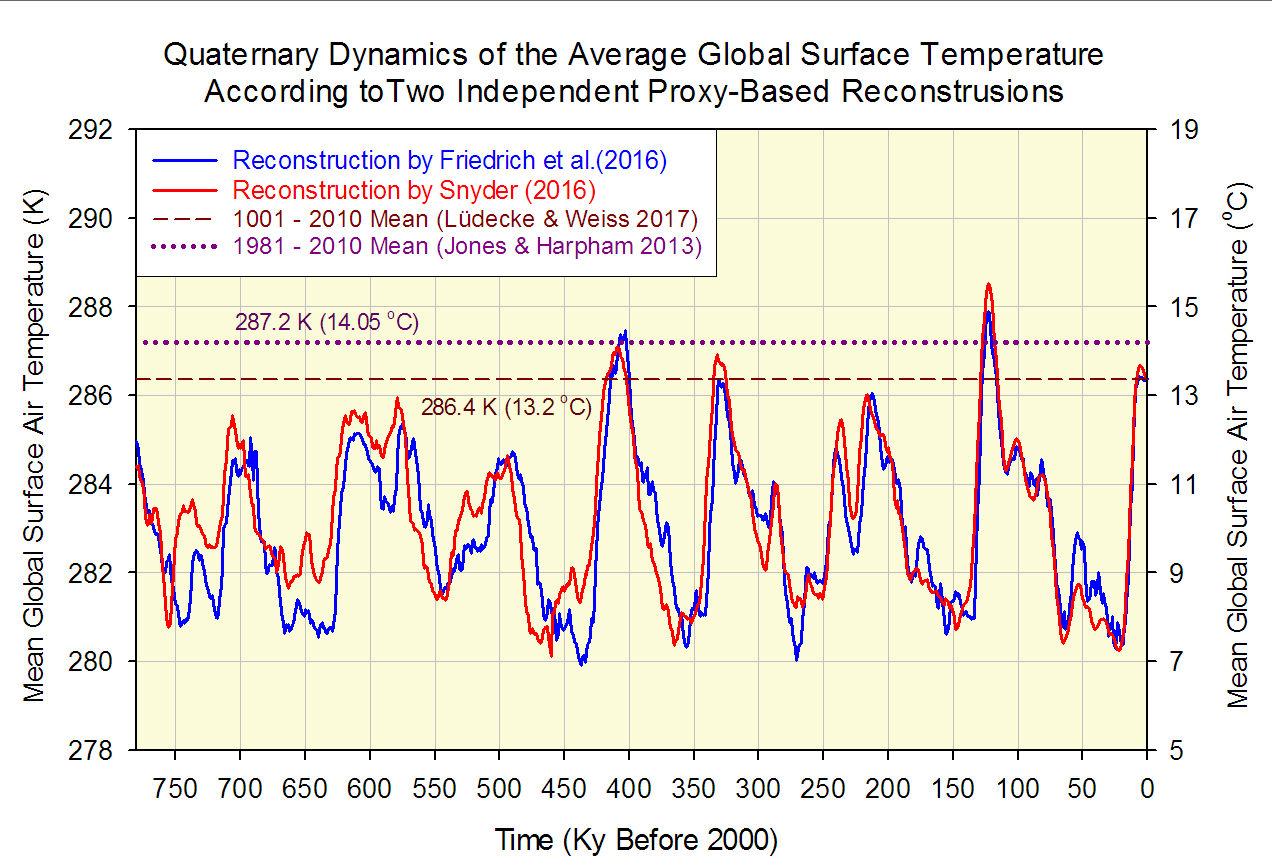 Model Input: Observed Global Temperature Time Series for the Quaternary
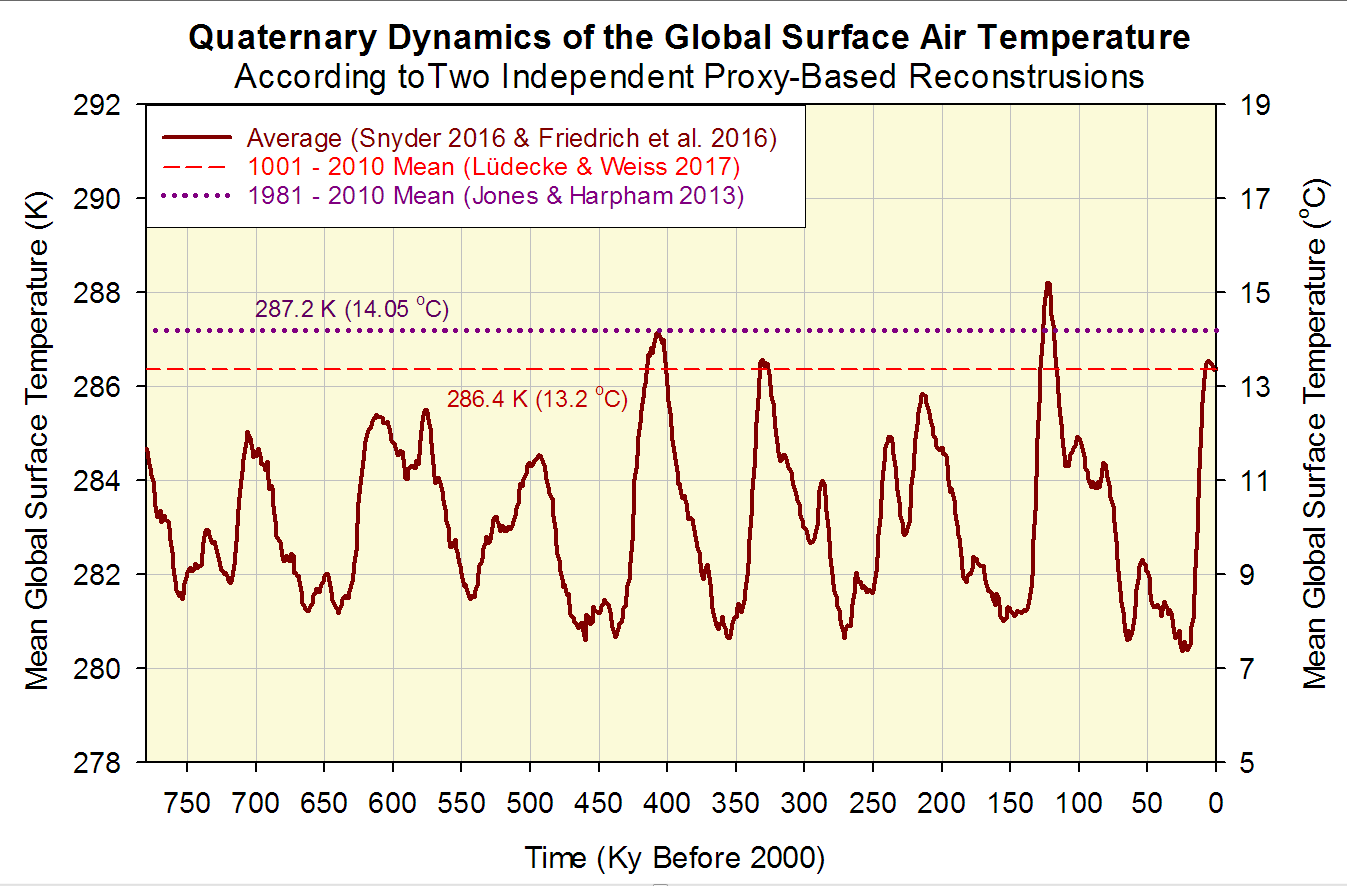 Intermediate Model Prediction/Output: Total Atmospheric Pressure Dynamics during the Quaternary
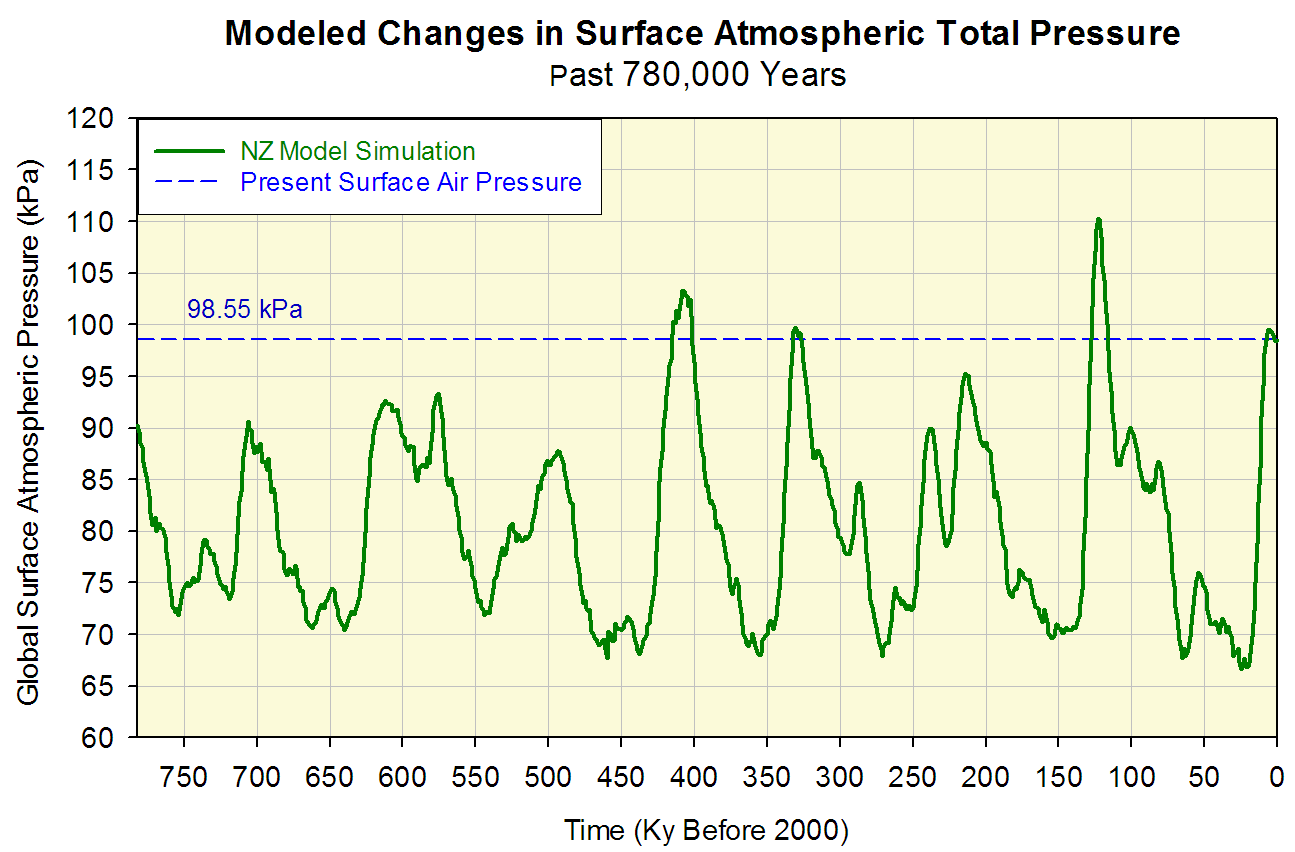 Model - Data Comparison for the Quaternary : Absolute Surface Air Temperatures
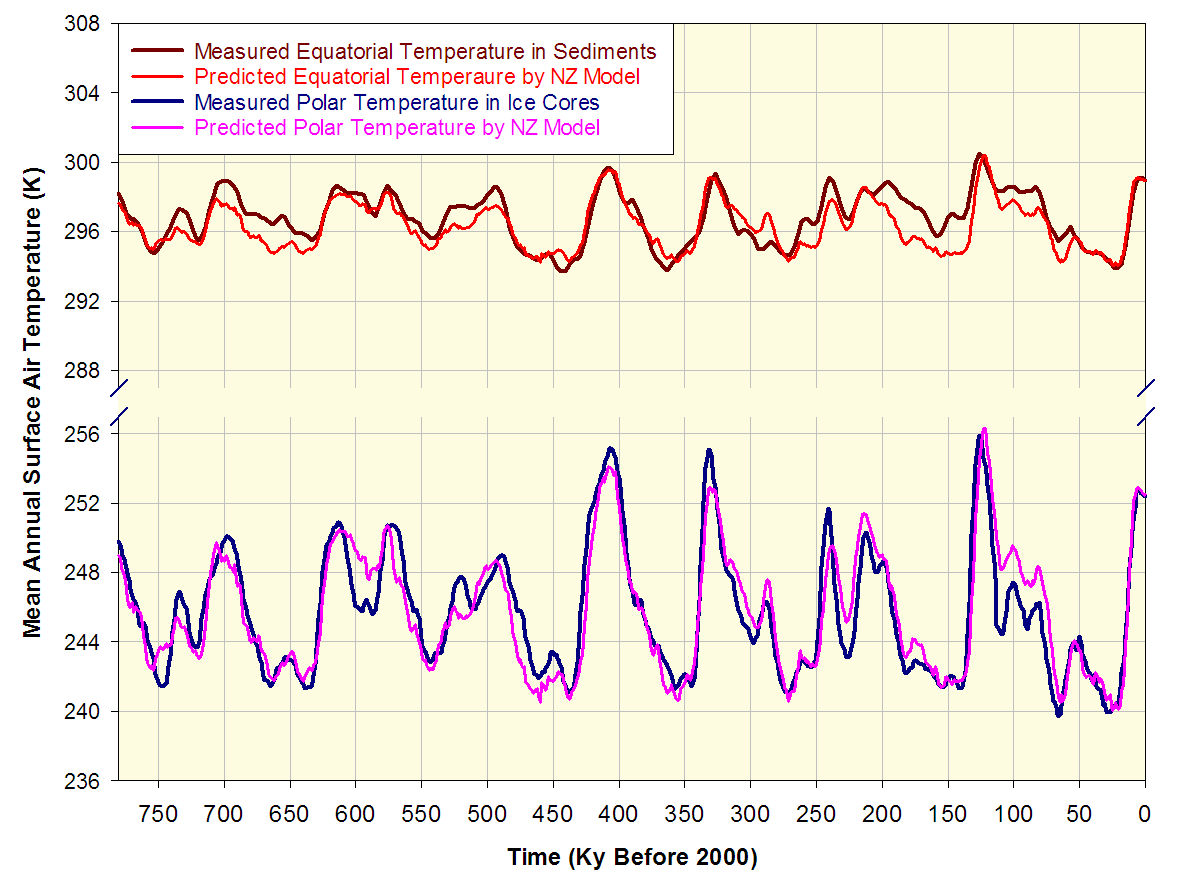 Model - Data Comparison for the Quaternary : Equatorial Surface Air Temperature Anomalies
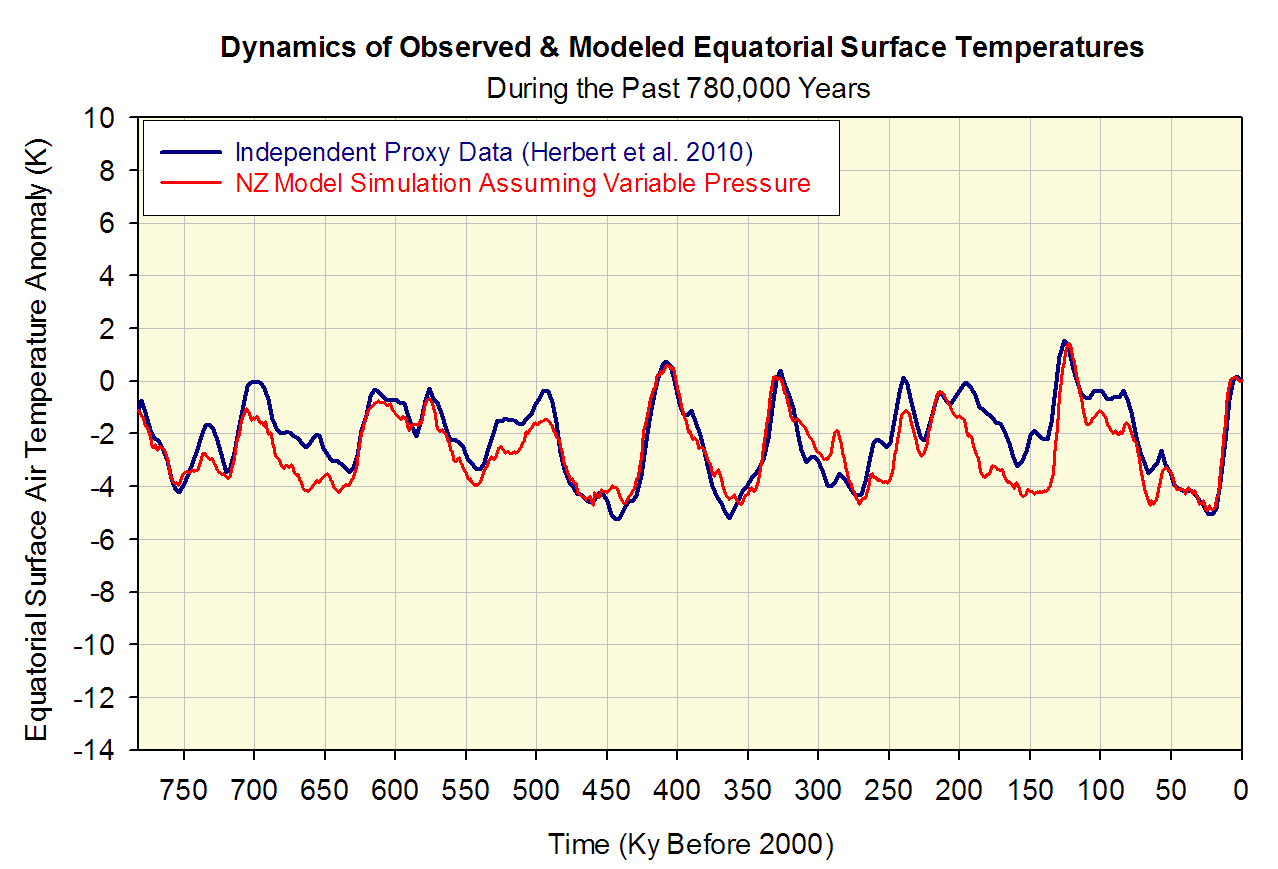 Model - Data Comparison for the Quaternary : Polar Surface Air Temperature Anomalies
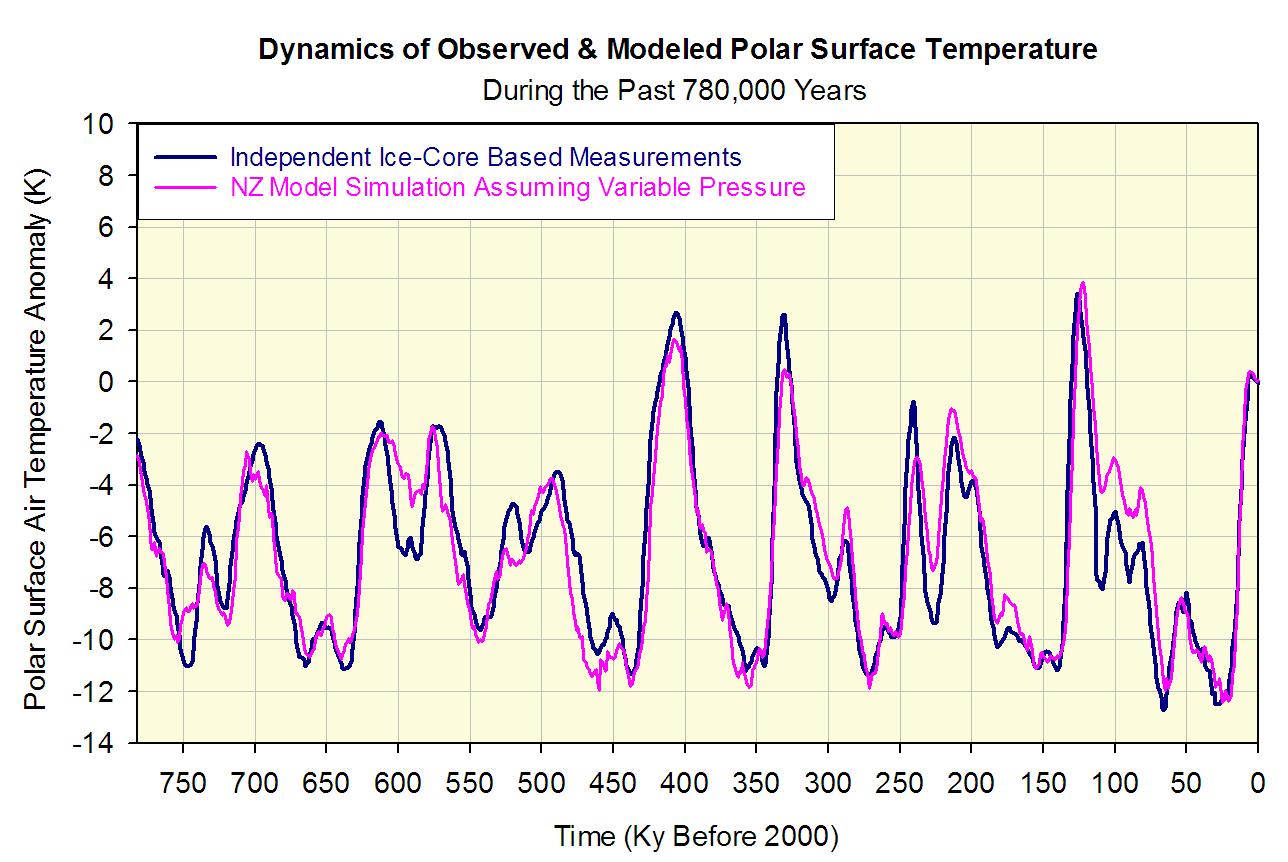 Model - Data Comparison for the Quaternary: Comparison of Polar Surface Air Temperatures
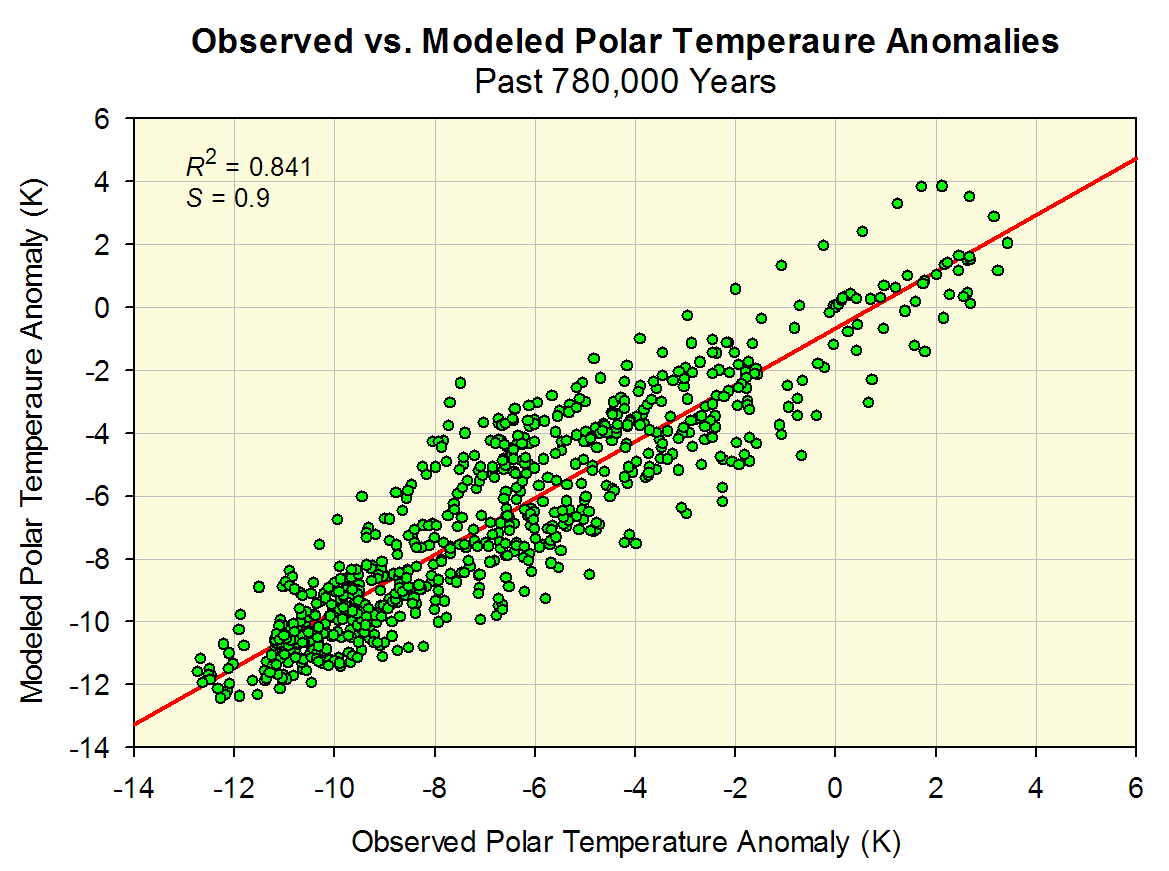 Model - Data Comparison for the Early Eocene : Latitudinal Temperatures
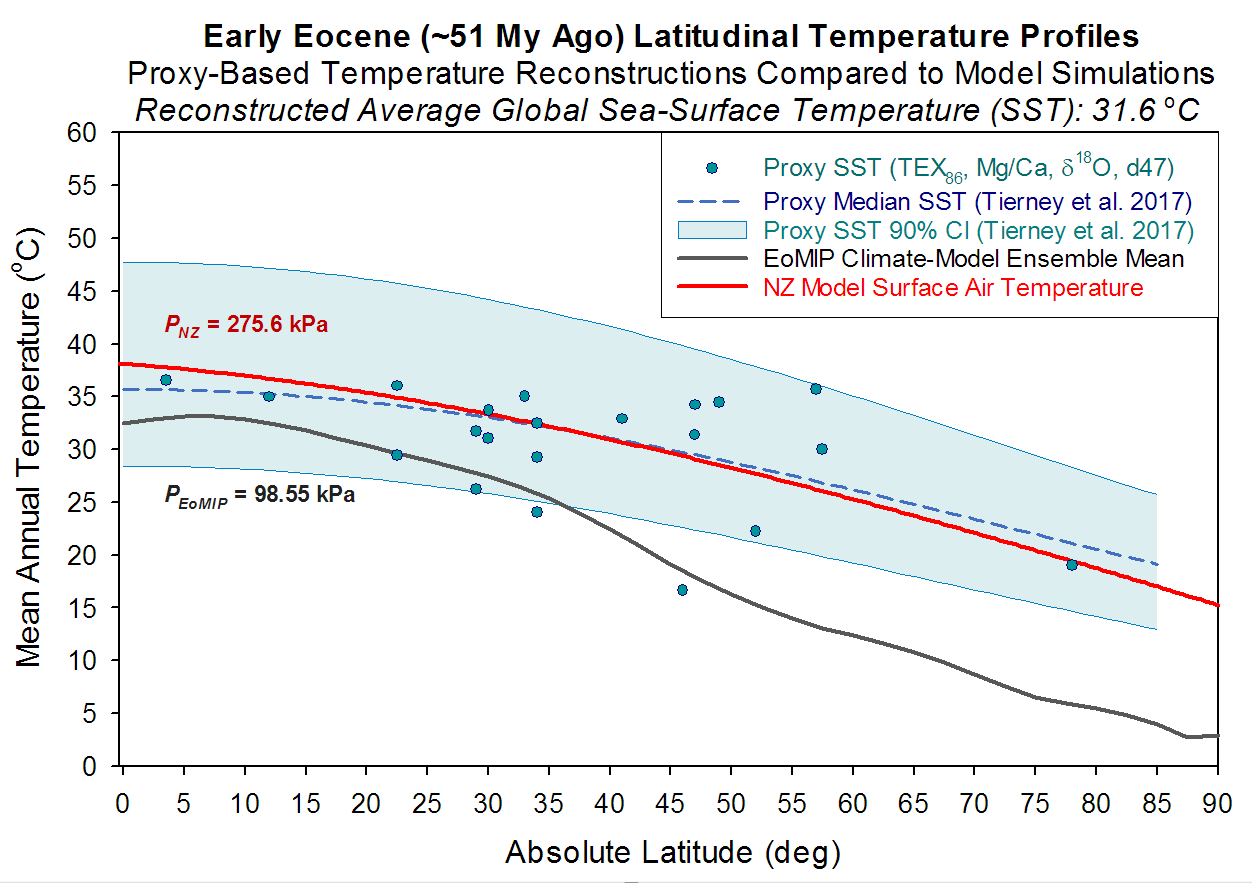 Model Prediction for the past 83 My: Dynamics of Total Surface Atmospheric Pressure
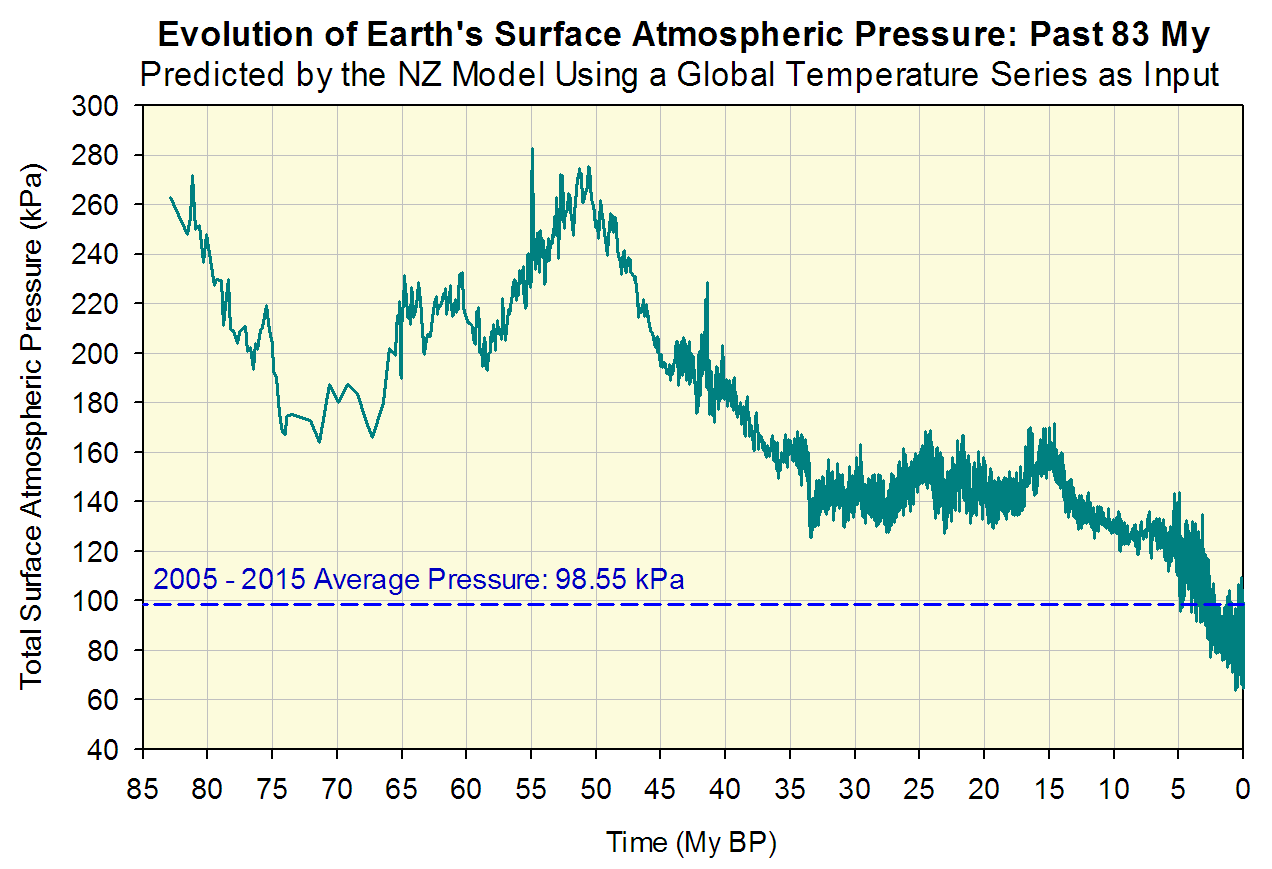 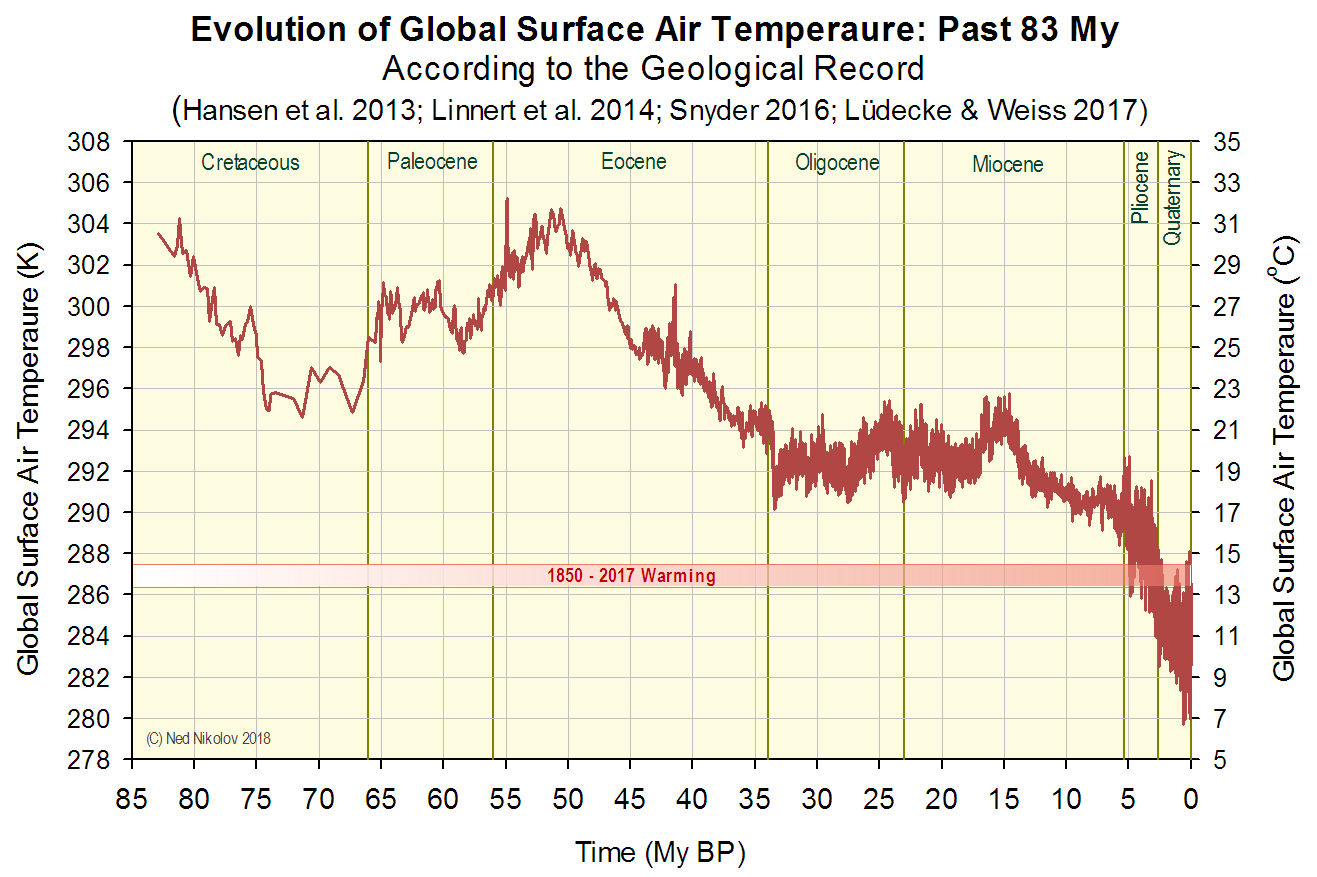 The only input to the NZ Model is a time series of  proxy-measured average global surface air temperature (GSAT) shown above, and the assumption that pressure variations have been driving past climatic changes.
Model Prediction for the past 83 My: Dynamics of Meridional Temperature Gradient
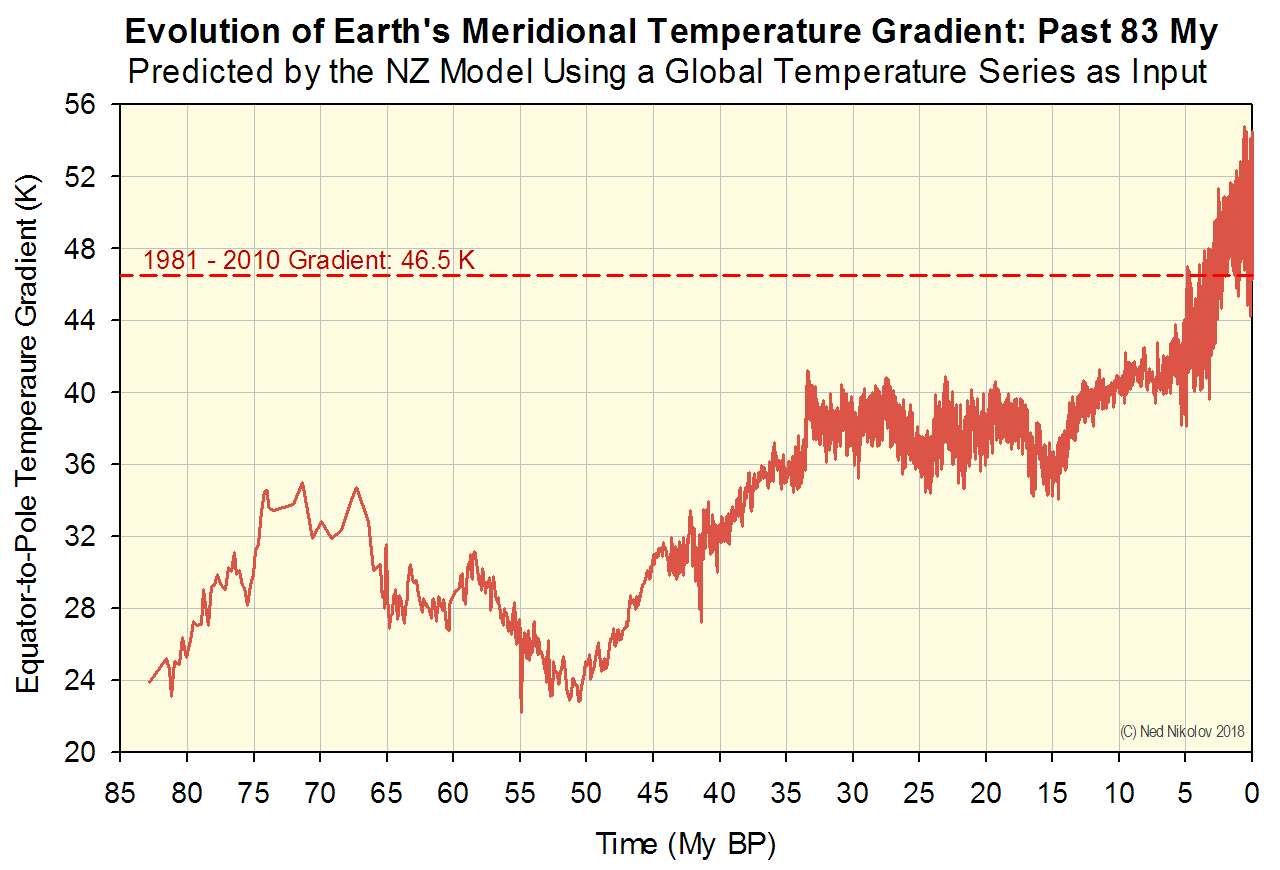 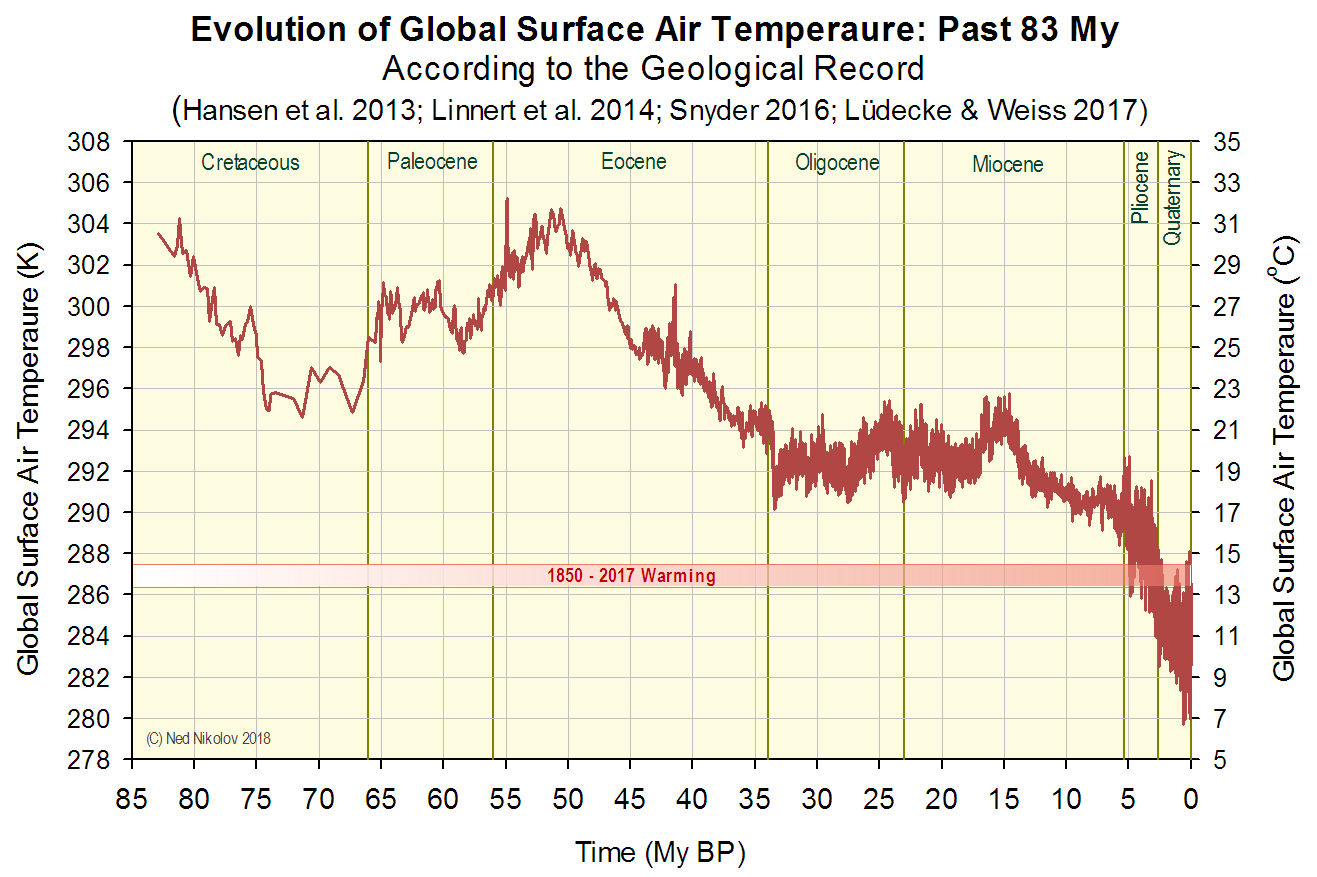 The only input to the NZ Model is a time series of  proxy-measured average global surface air temperature (GSAT) shown above, and the assumption that pressure variations have been driving past climatic changes.
Model Prediction for the past 83 My: Dynamics of Annual Latitudinal Temperatures
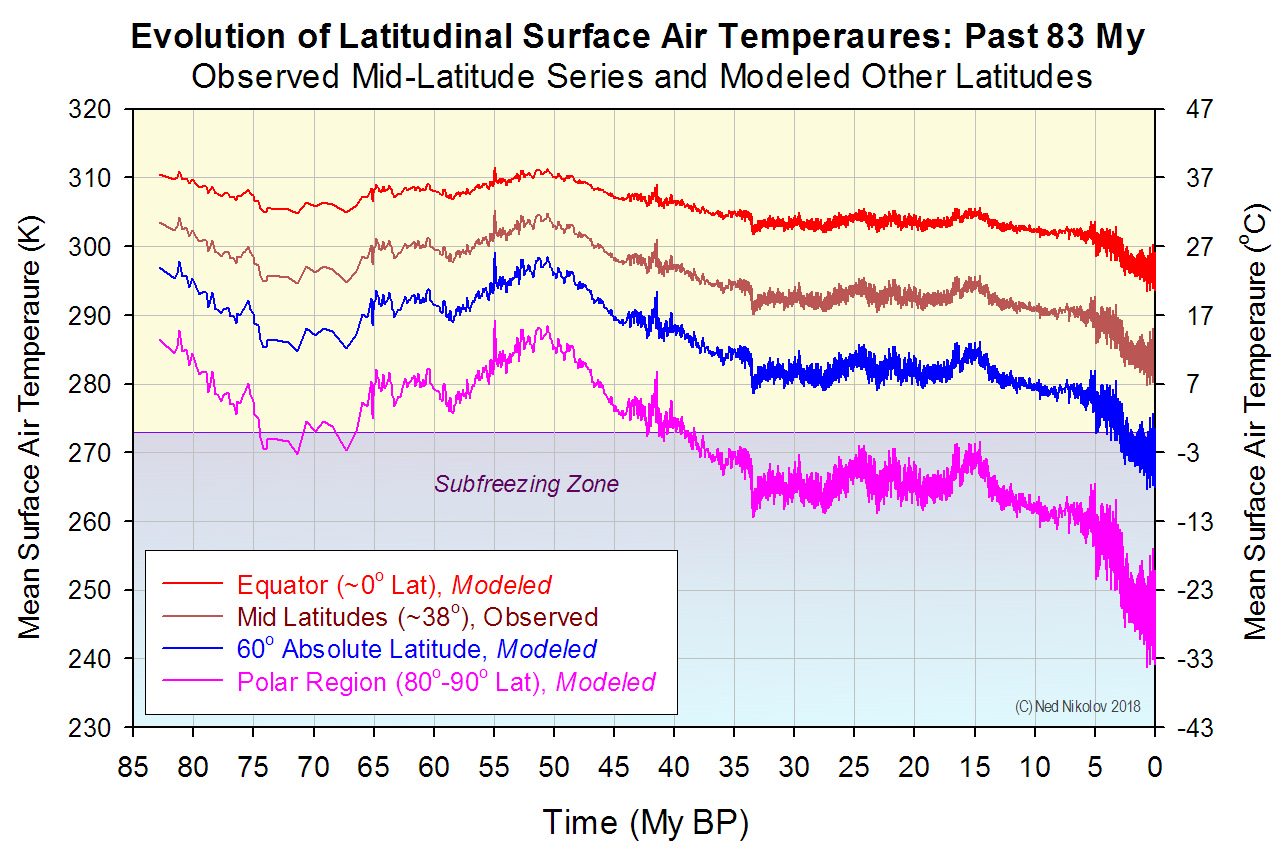 Initial Polar Glaciation
Geological Evidence Confirms the Beginning of Arctic Glaciation in Middle Eocene: 42-39 My ago
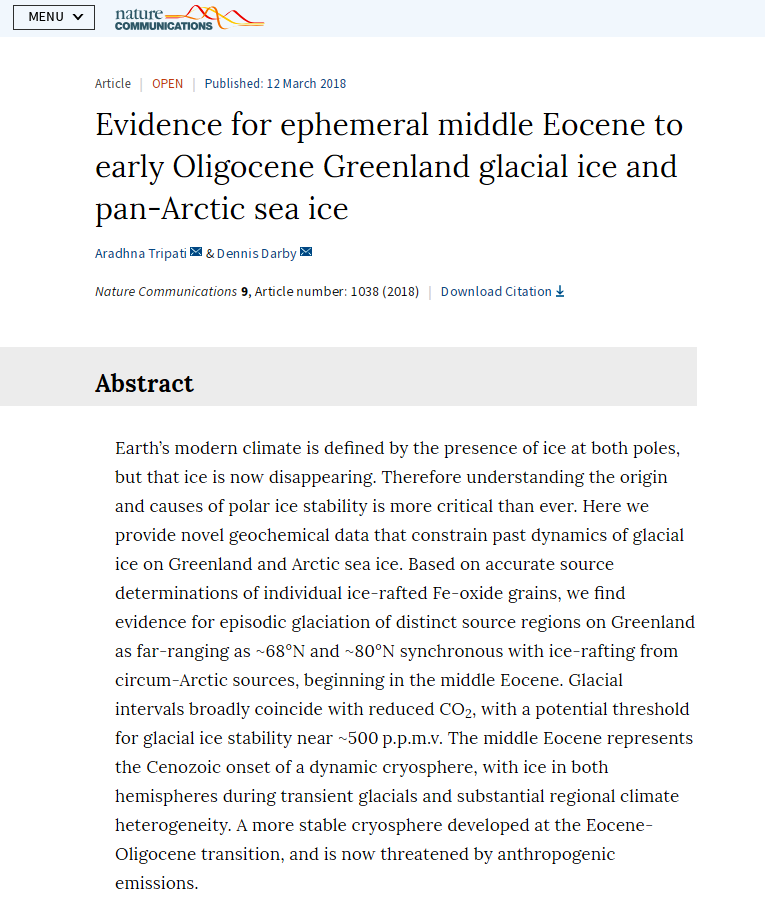 CONCLUSIONS:
TOA solar irradiance and total atmospheric pressure completely & accurately explain the distribution of latitudinal temperatures on planets across a broad range of physical environments in the Solar System. This confirms the finding by Nikolov & Zeller (2017) that long-term average planetary temperatures are controlled by solar radiation & pressure while being independent of atmospheric composition.

The NZ planetary temperature model derived from recent NASA observations provides a new, simpler, and far more accurate explanation of the observed global & latitudinal dynamics of surface air temperature throughout Earth’s geological history.

On the time scale of thousands to millions of years, Earth’s climate appears to be controlled by variations in total atmospheric mass and surface air pressure, a mechanism unbeknown to and not considered by modern science. This opens a new paradigm for understanding of the dynamics of Earth’s climate system!

The ability of the NZ model to accurately reproduce independent measurements of past Equatorial & Polar temperatures further confirms the physical reality of the empirical pressure-temperature relationships inferred from NASA planetary data.
Thank you!
Reconstruction of Earth’s Albedo from Global Proxy Temperature Records for the past 2,015 Years

Upper Panel:
Global temperature reconstruction using a variety of proxies. Reference:  Lüdecke H-J & Weiss C-O (2017) Harmonic  analysis of worldwide temperature proxies for 2000 years. Open Atmos. Sci. J. 11:44-53, doi: 10.2174/1874282301711010044
Lower Panel:
Dynamics of Earth’s global albedo reconstructed from the temperature record of Lüdecke & Weiss (2017) assuming that temperature variations have been caused by changes in cloud albedo. Albedo calculations done by an analytical model by Nikolov & Zeller (paper in preparation) parameterized with satellite-aided observations of Loeb et al (2009) and Herman et al. (2013).
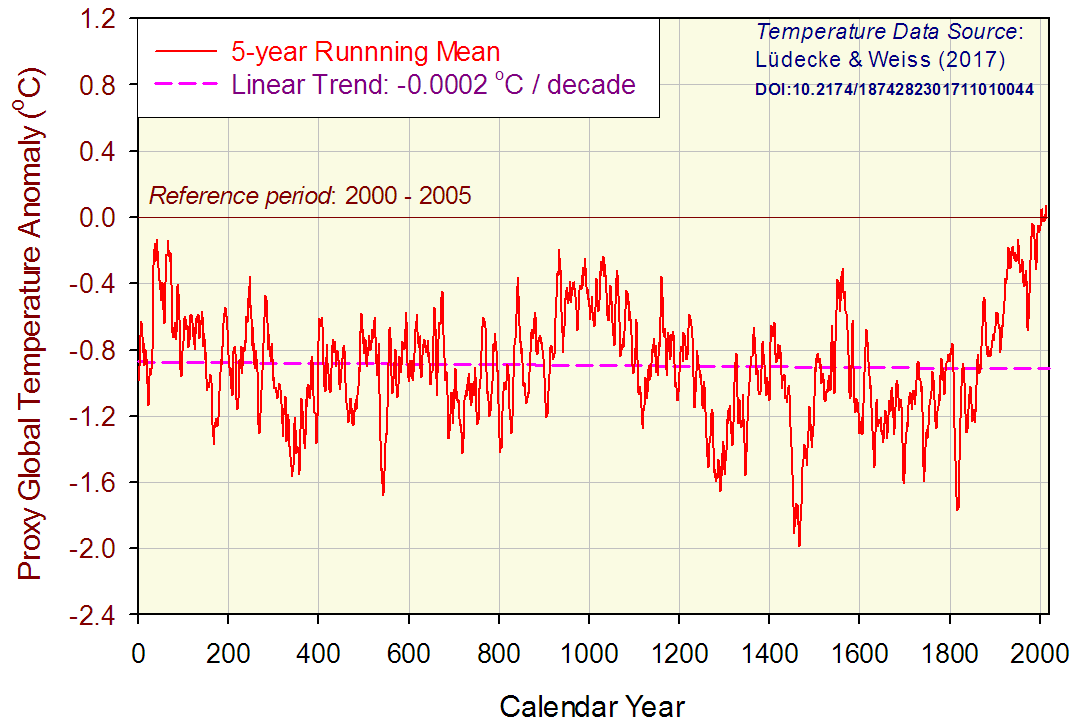 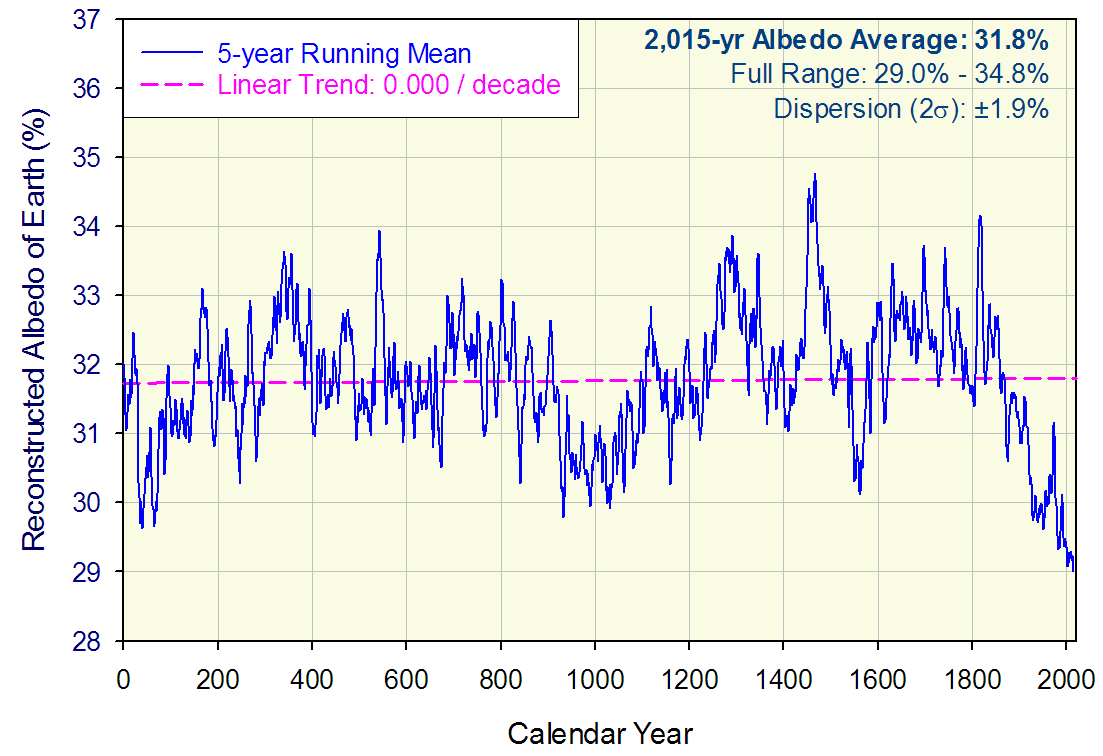